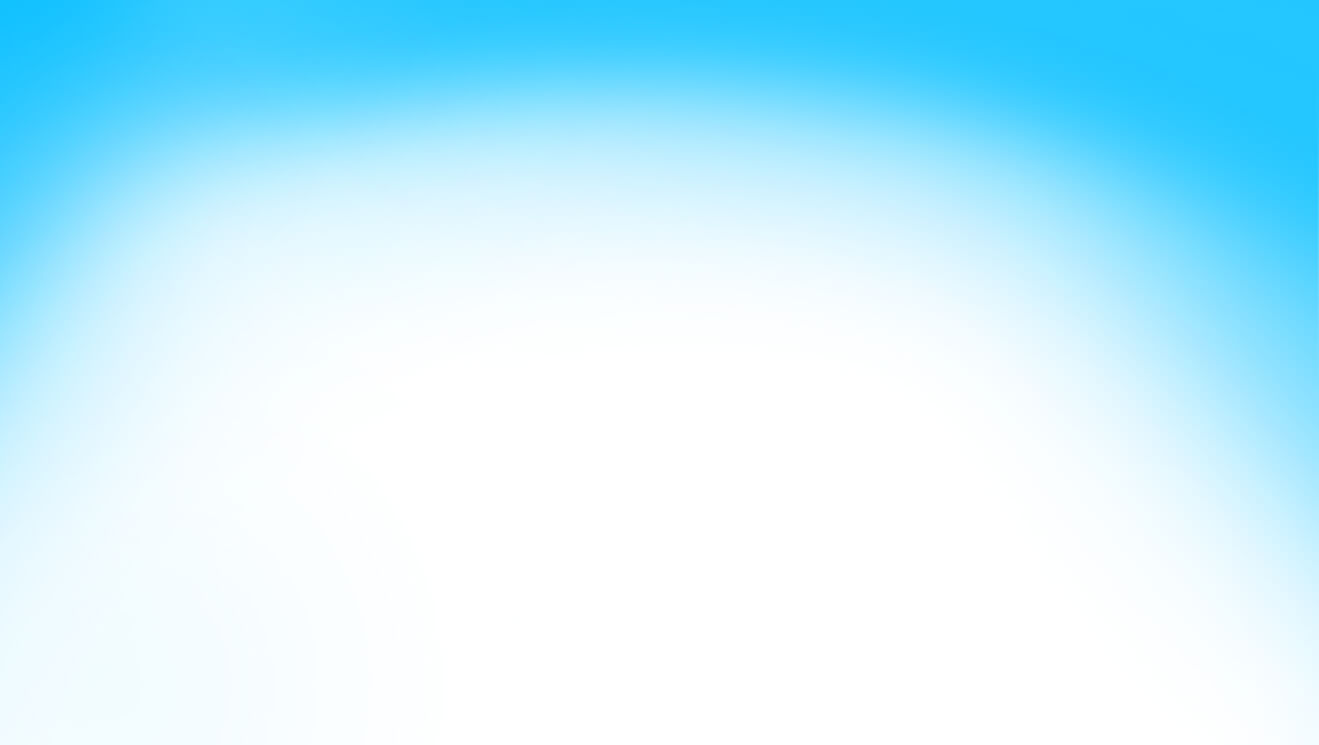 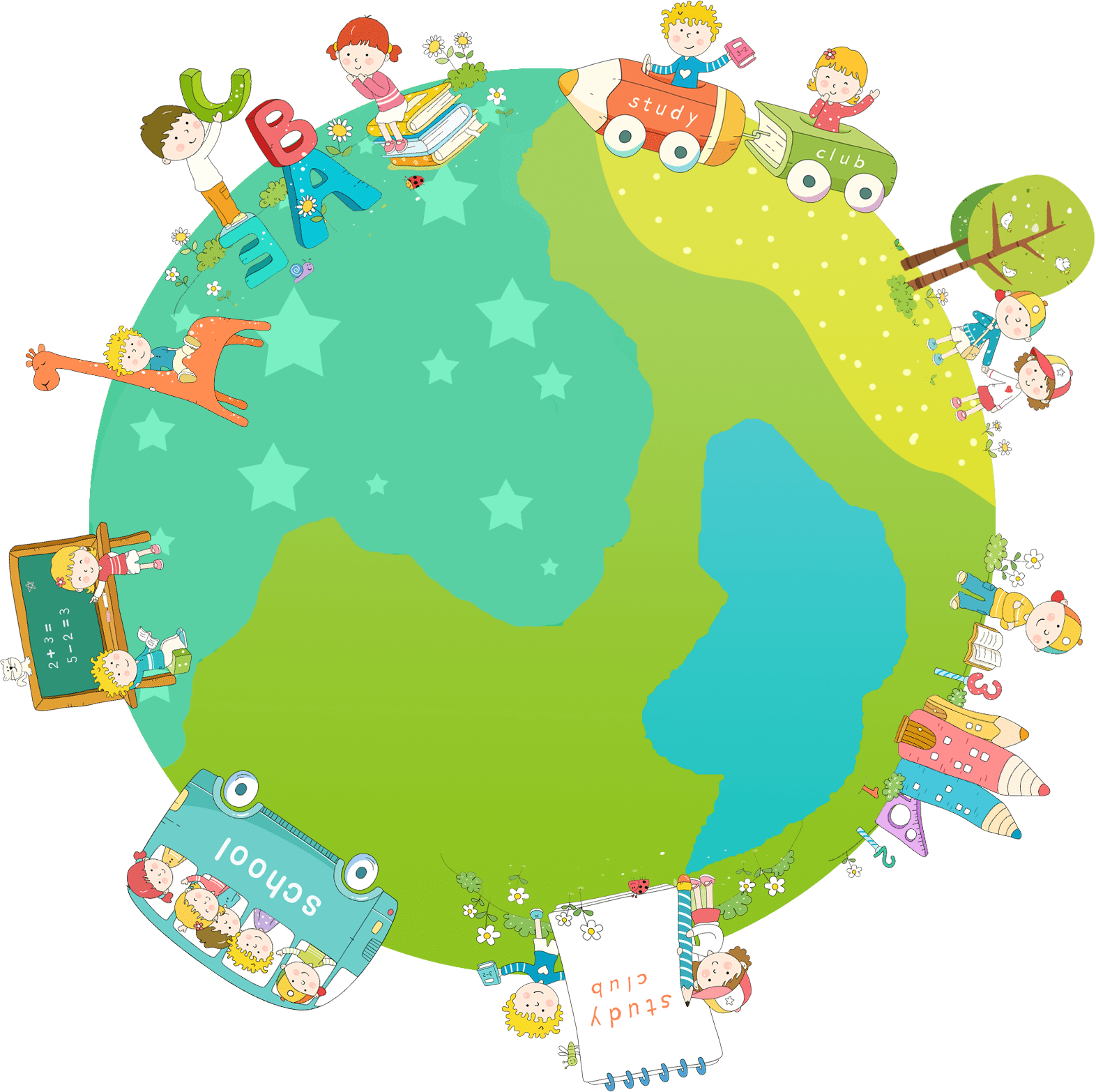 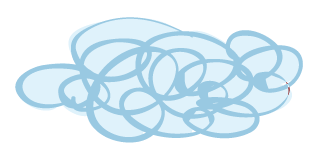 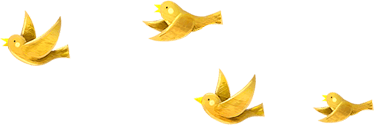 KHỞI ĐỘNG
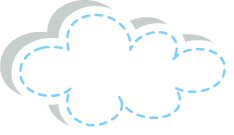 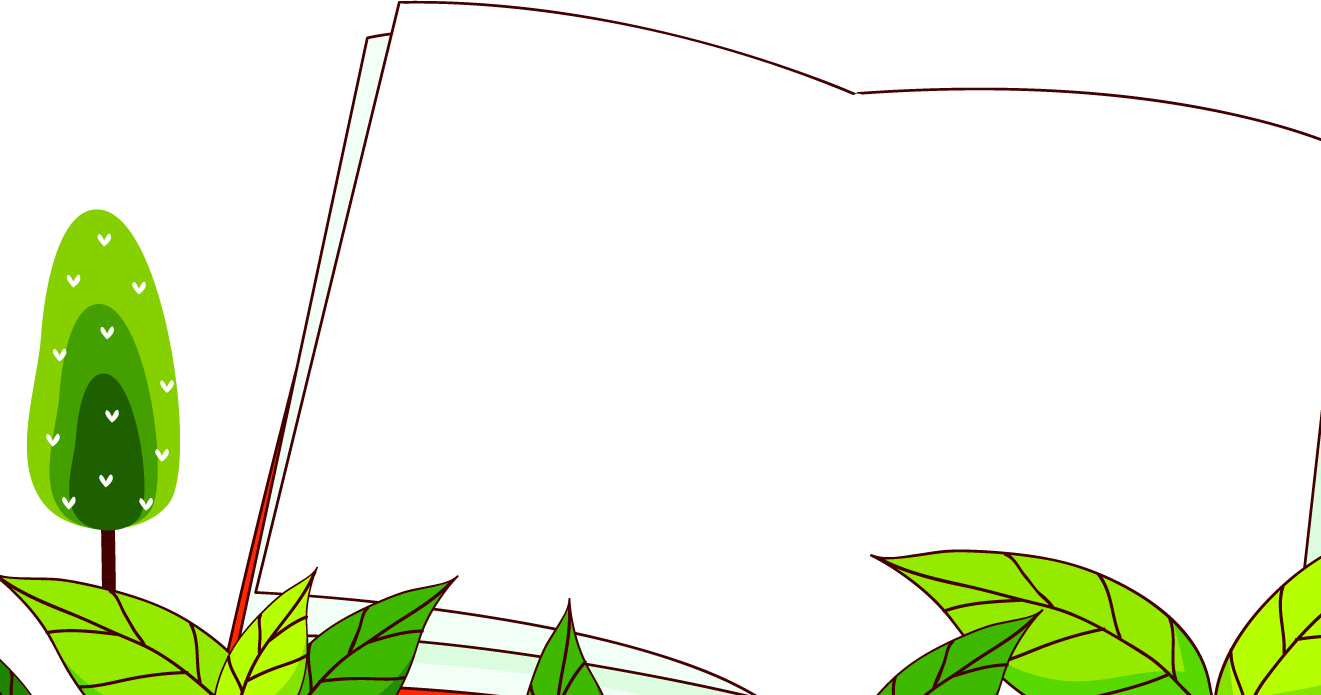 Đäc to:
chị
trµ
tre
Title 1
c¸i châ
c¸ trª
BÐ Hµ nhí mÑ.
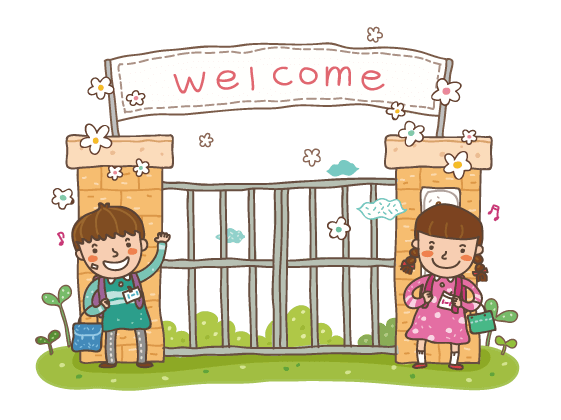 ChÞ Lan dç bÐ Chi.
Title 4
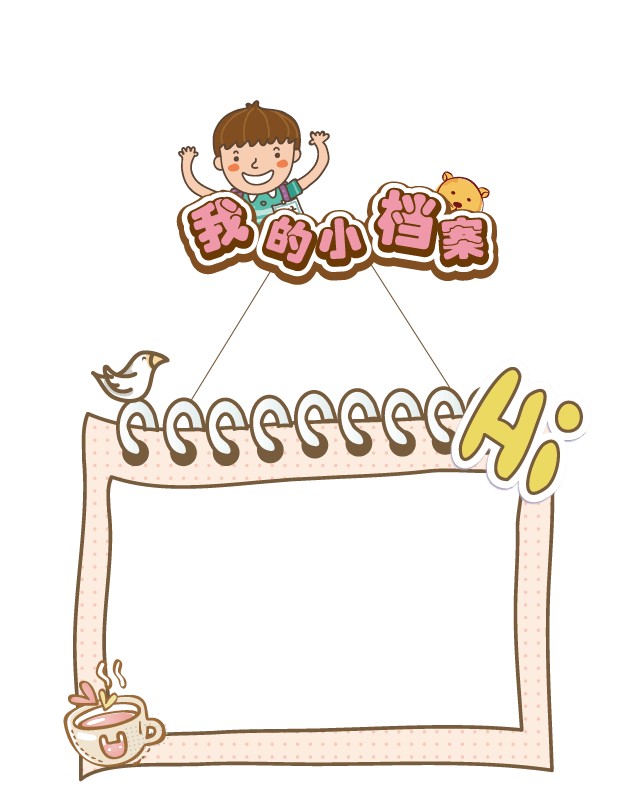 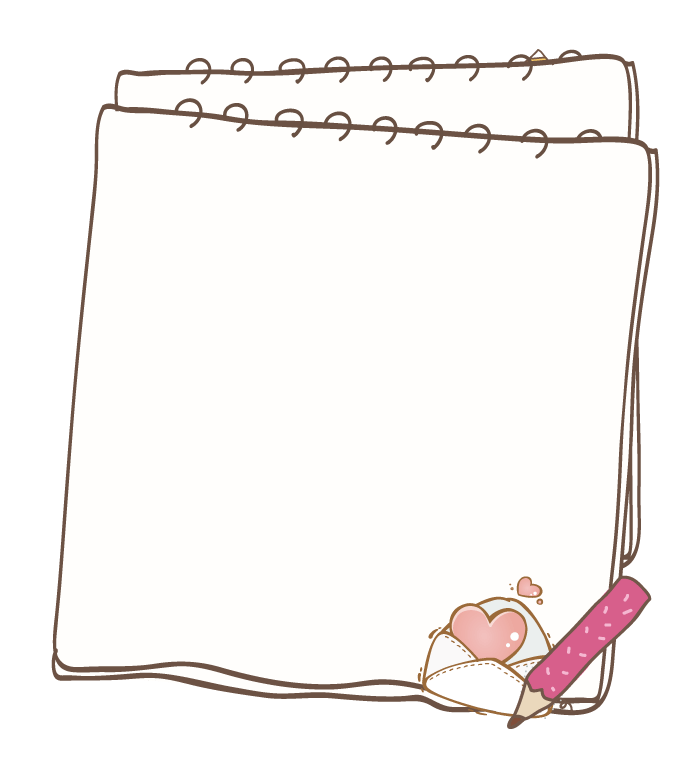 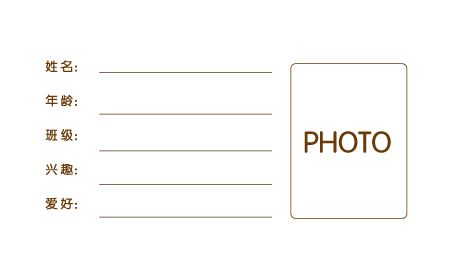 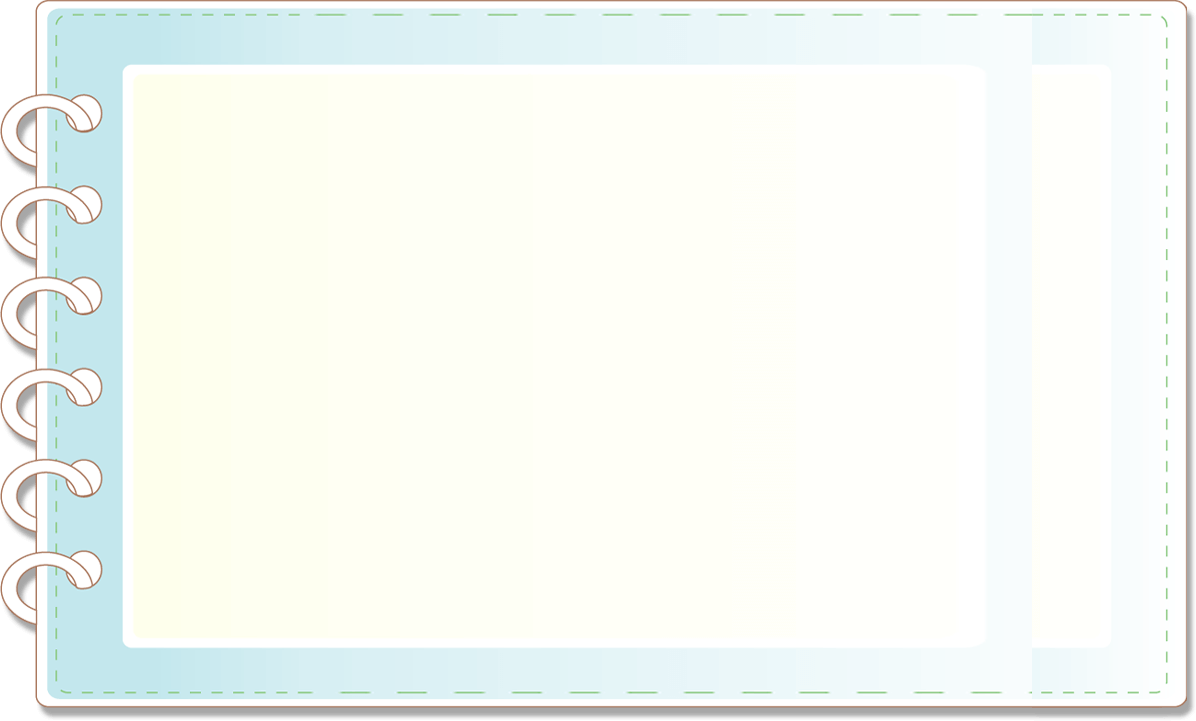 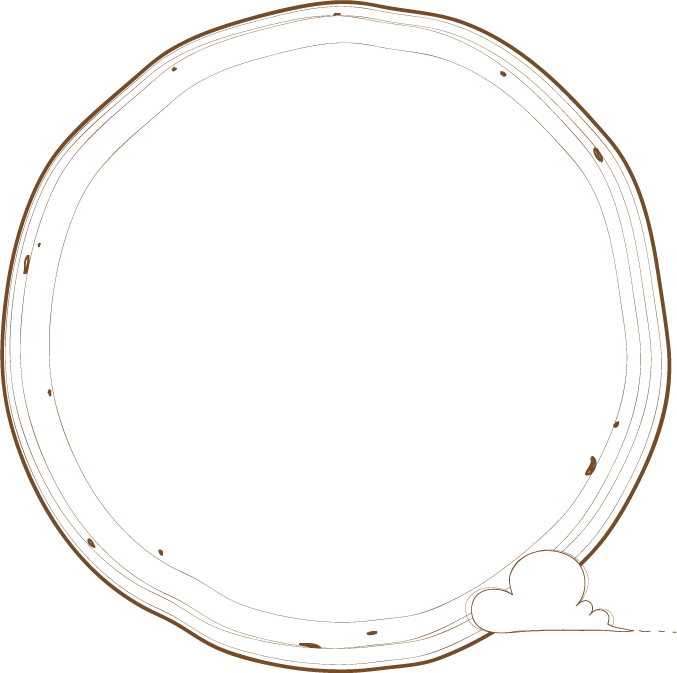 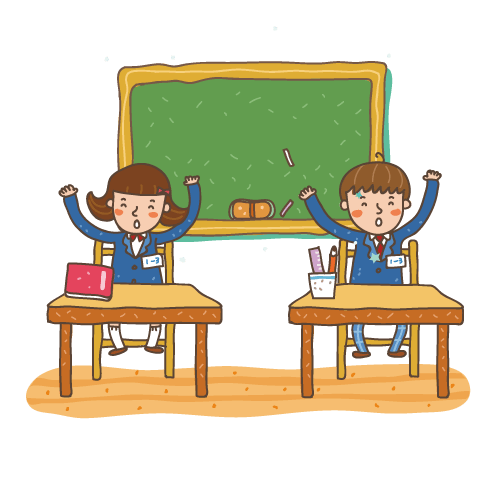 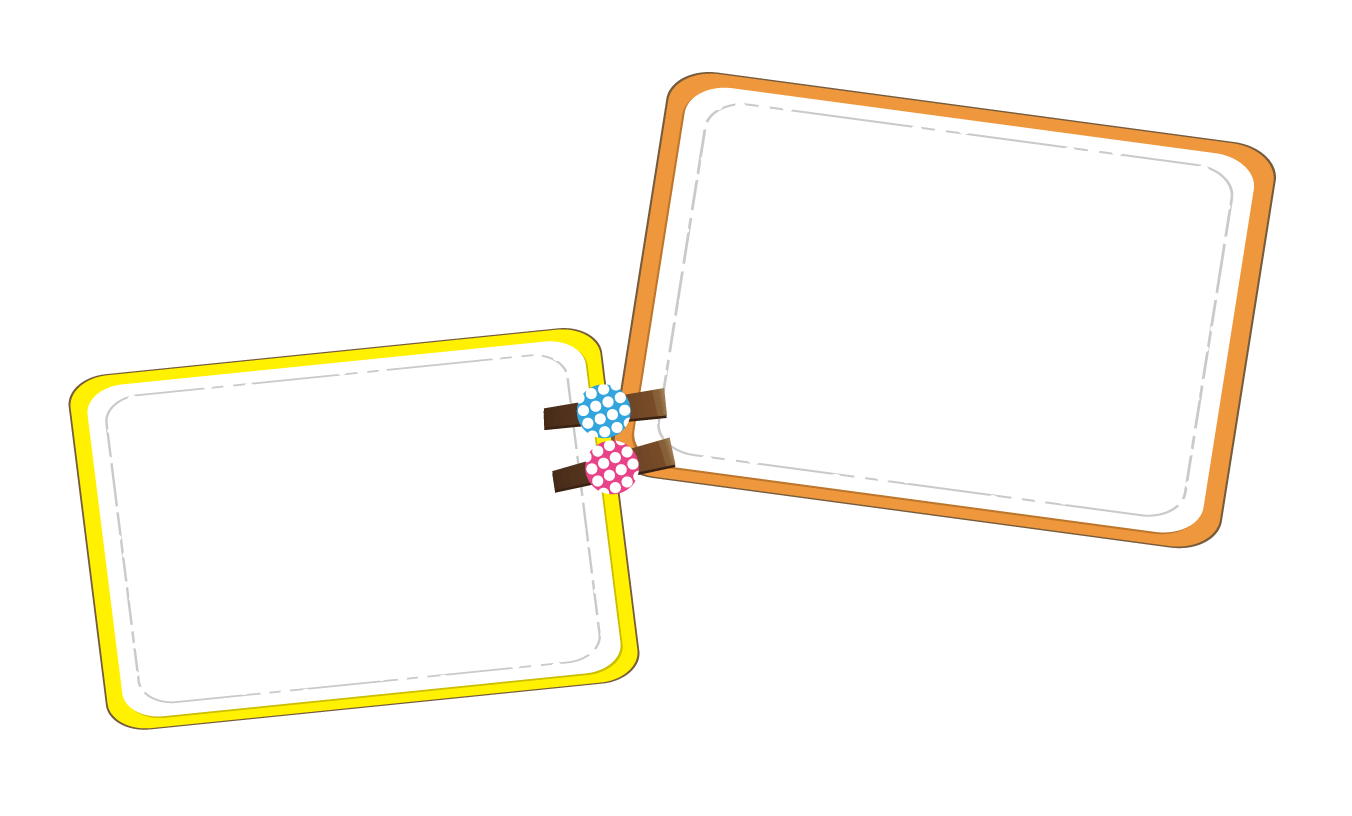 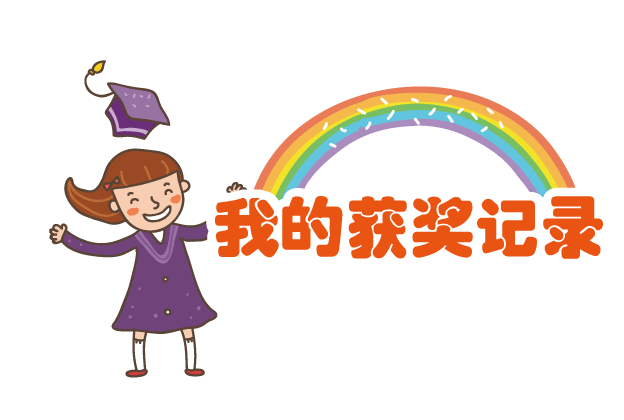 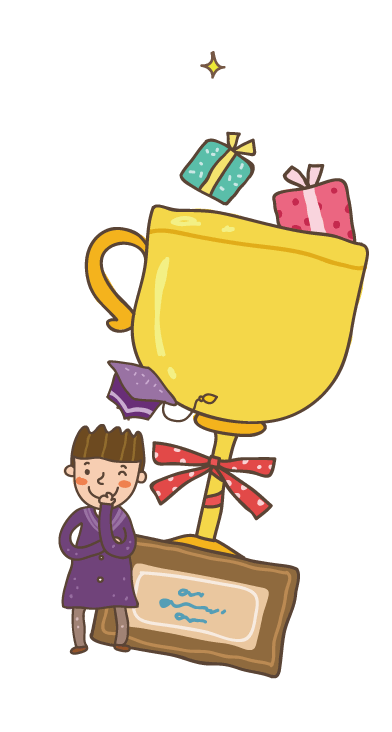 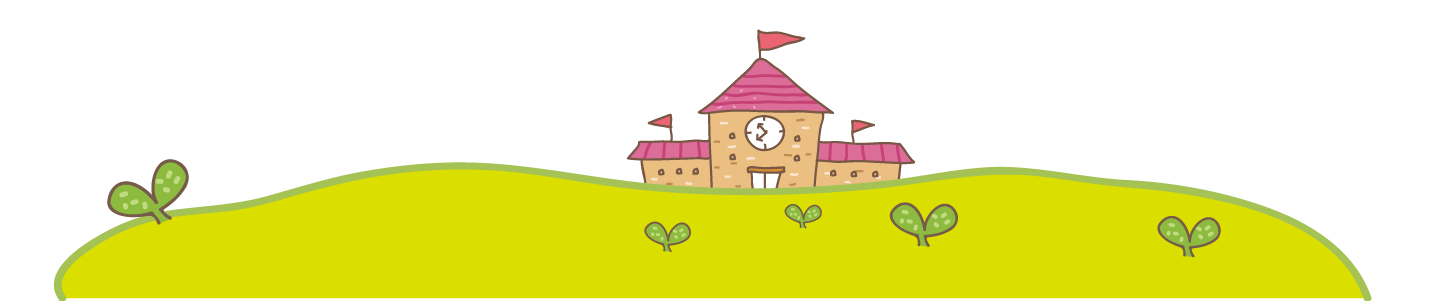 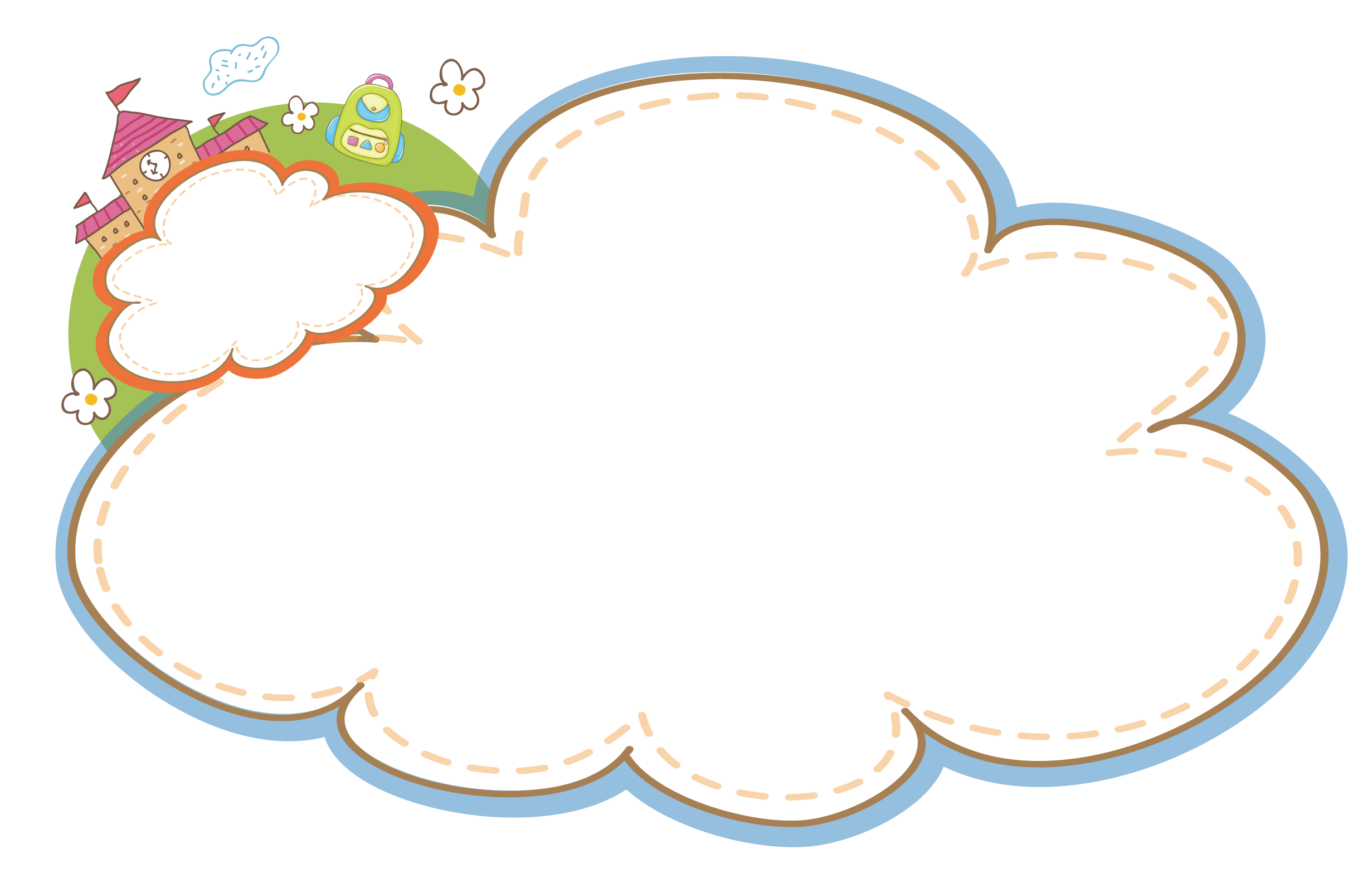 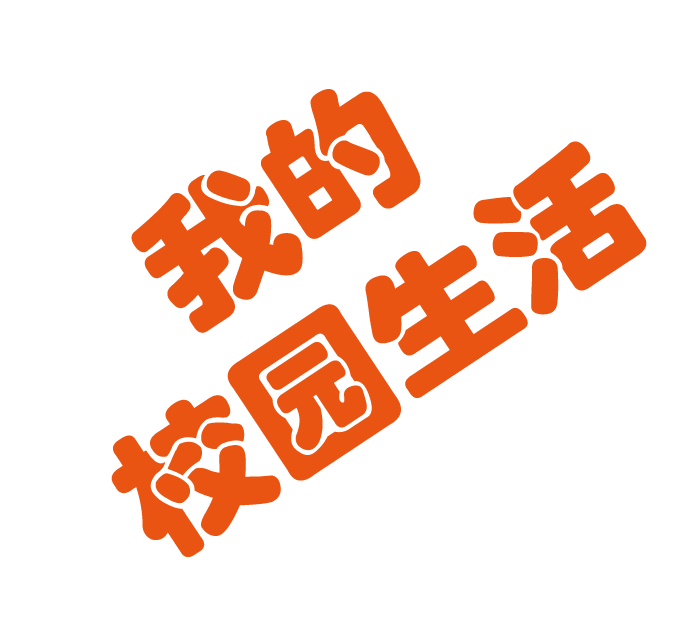 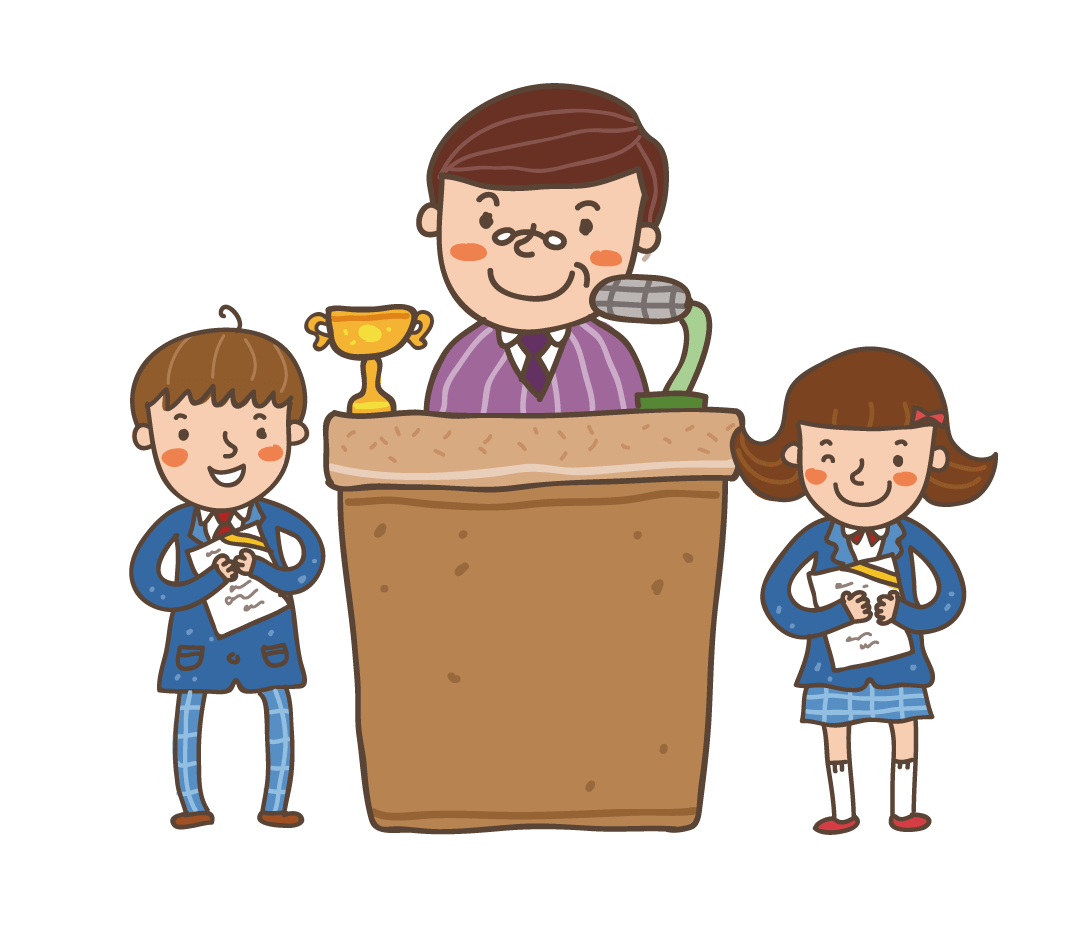 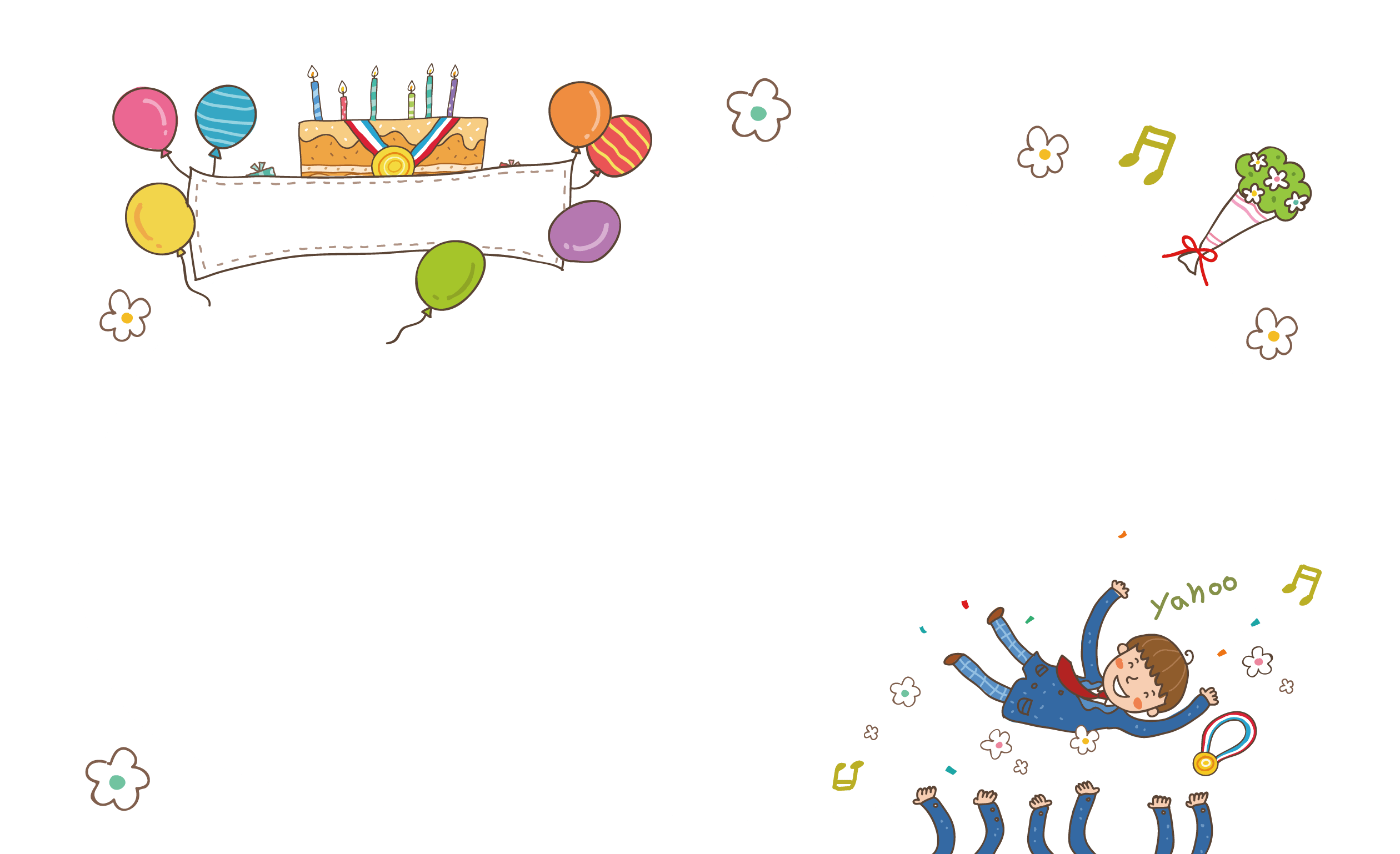 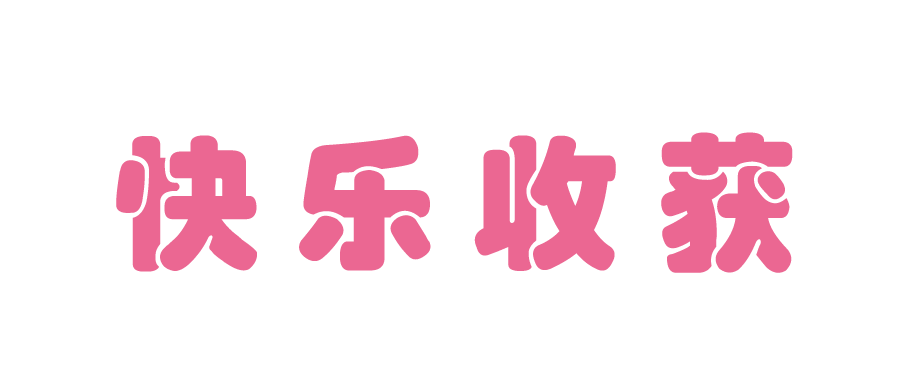 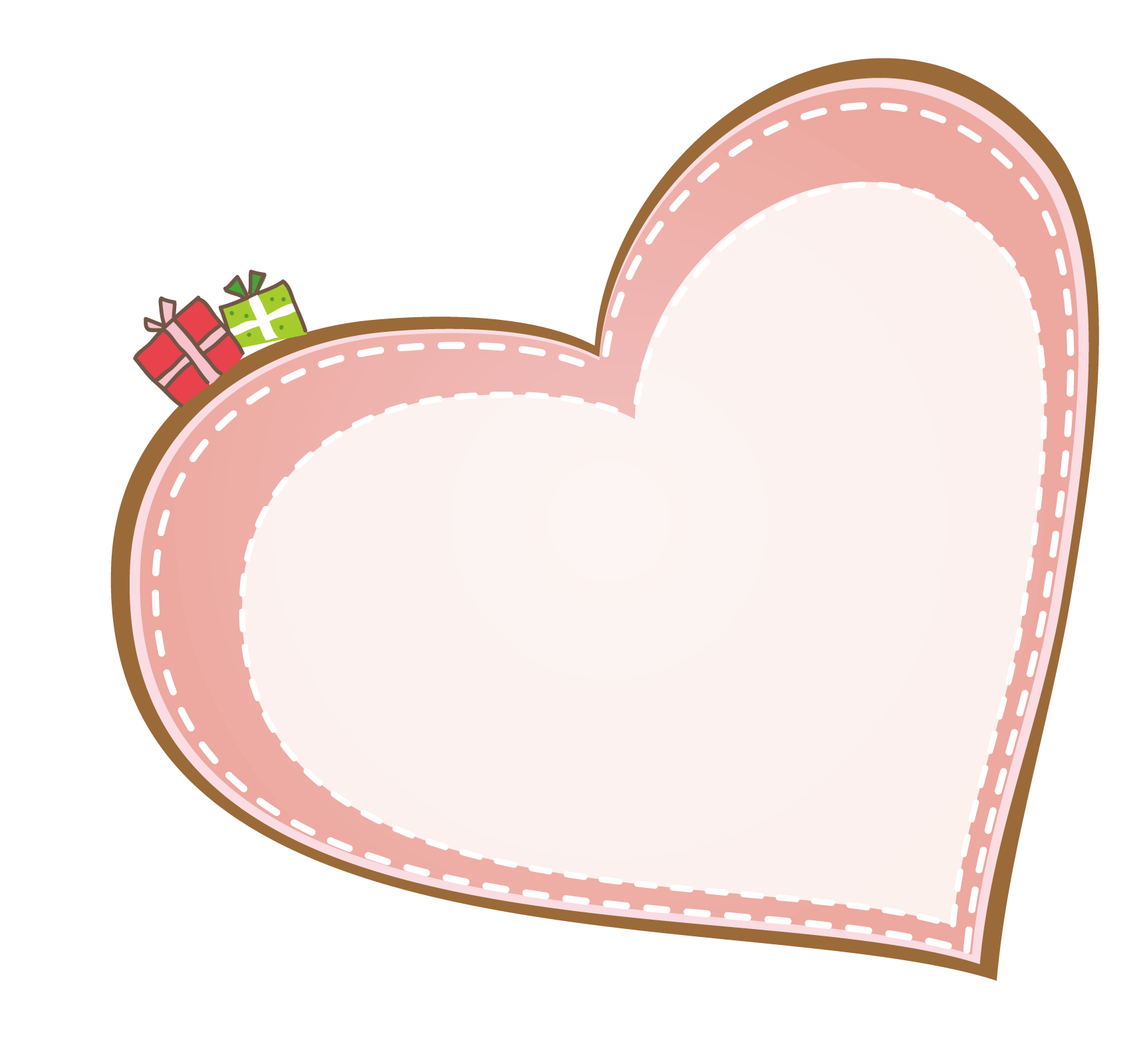 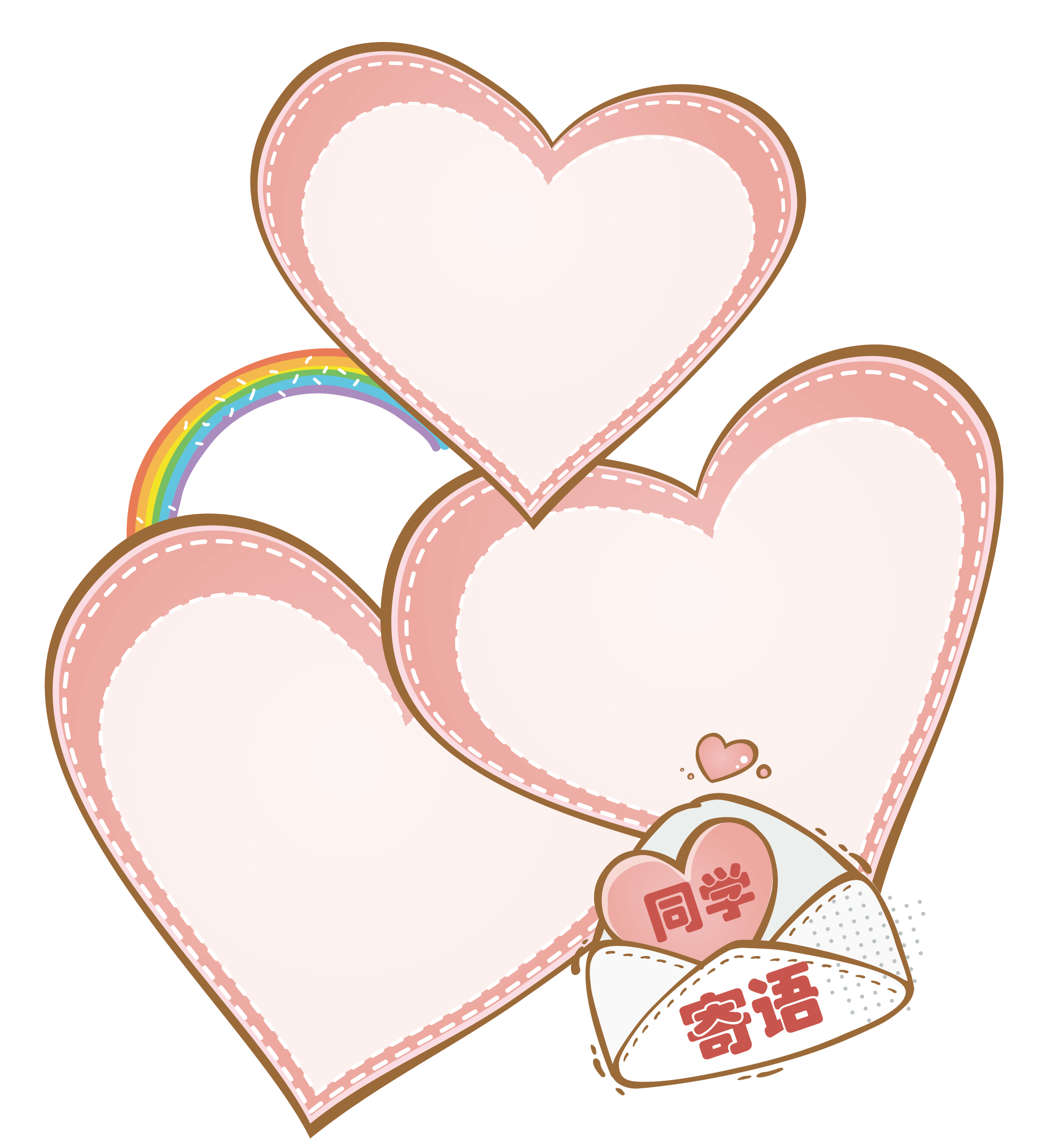 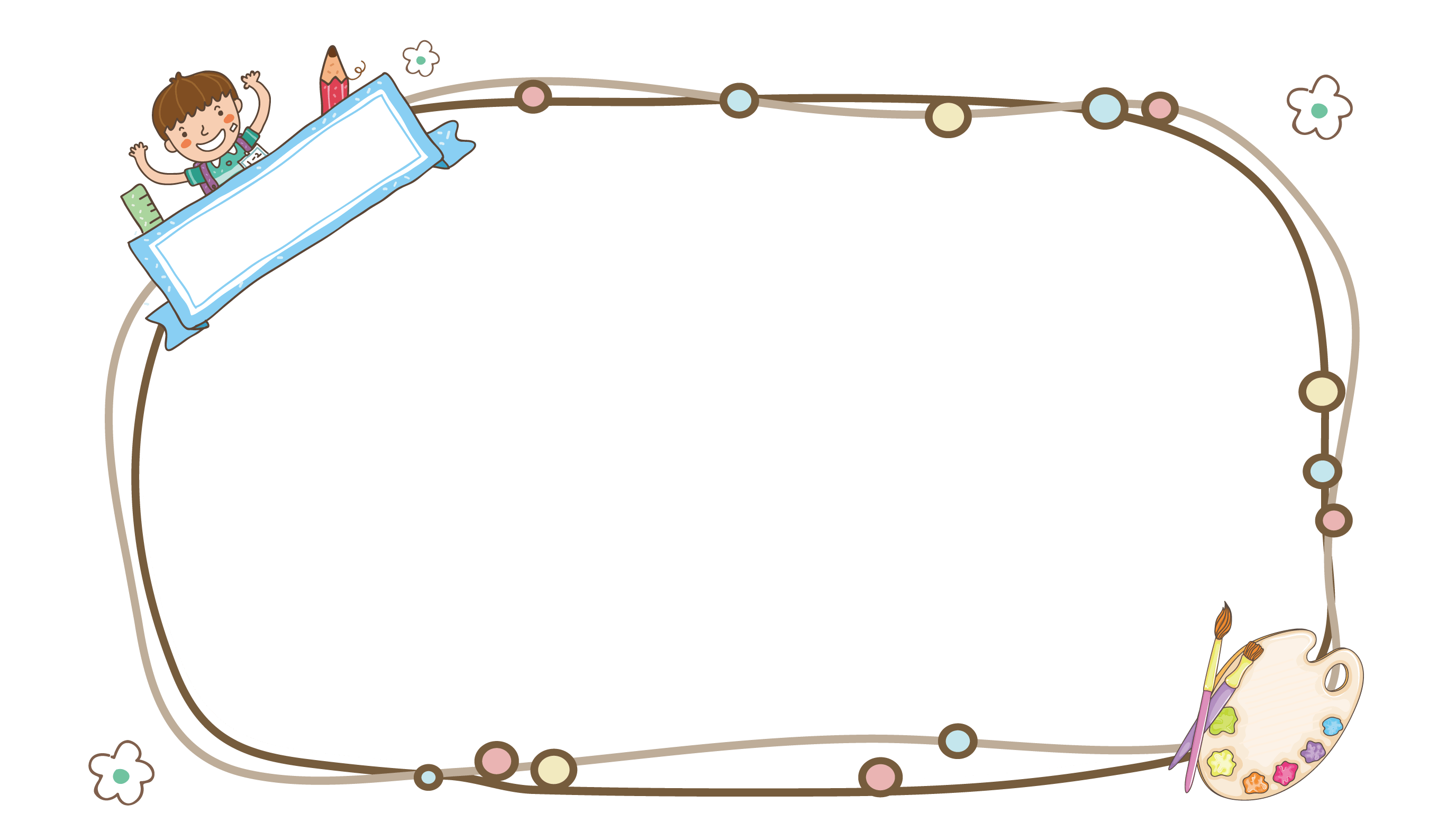 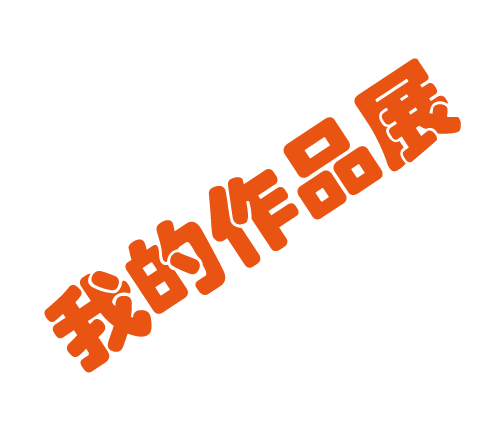 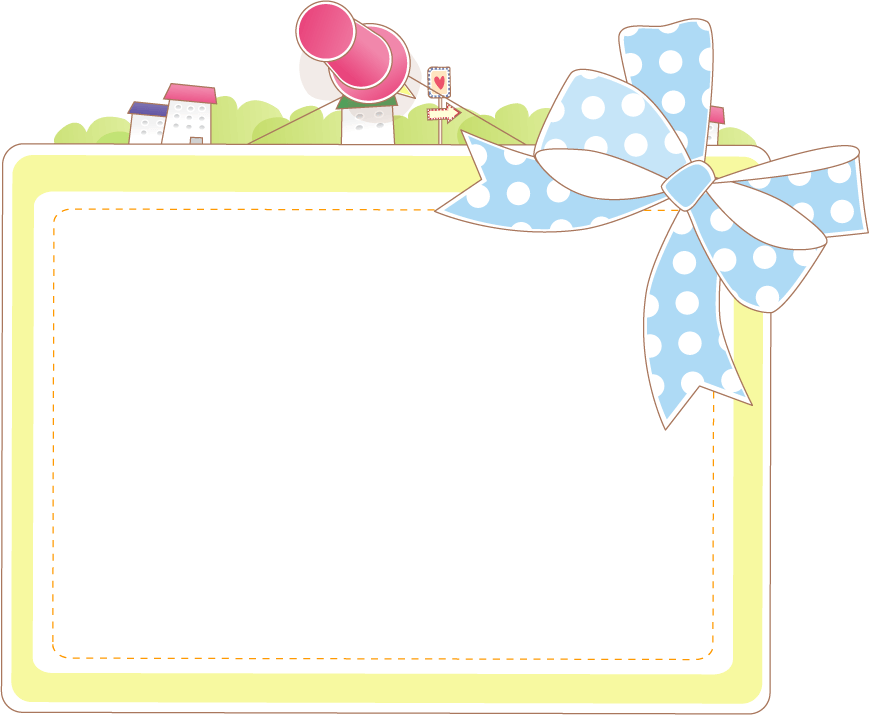 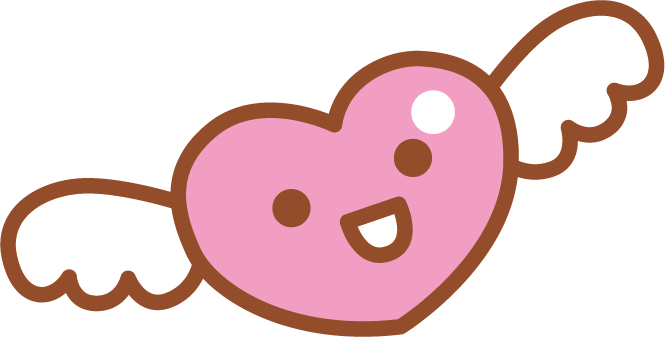 在此输入文字在此输入文字在此输入文字在此输入文字在此输入文字在此输入文字在此输入文字在此输入文字在此输入文字在此输入文字
在此输入文字在此输入文字在此输入文字在此输入文字在此输入文字在此输入文字在此输入文字在此输入文字在此输入文字在此输入文字
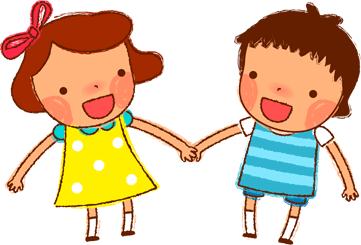 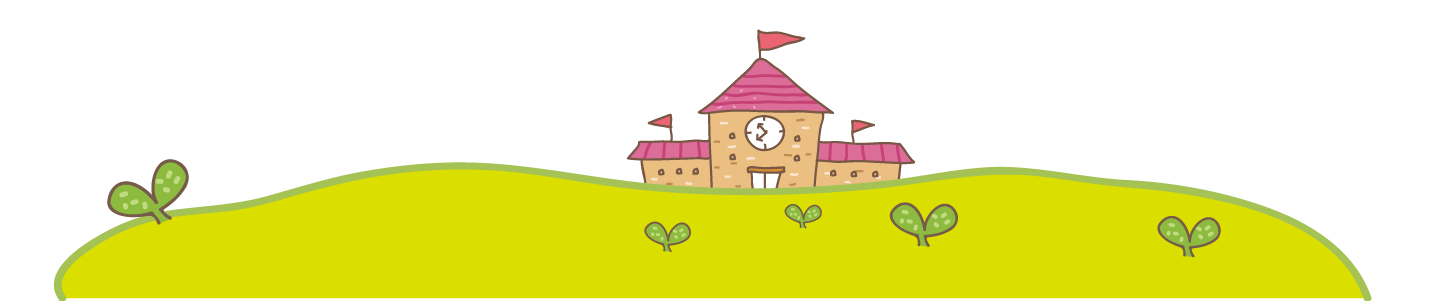 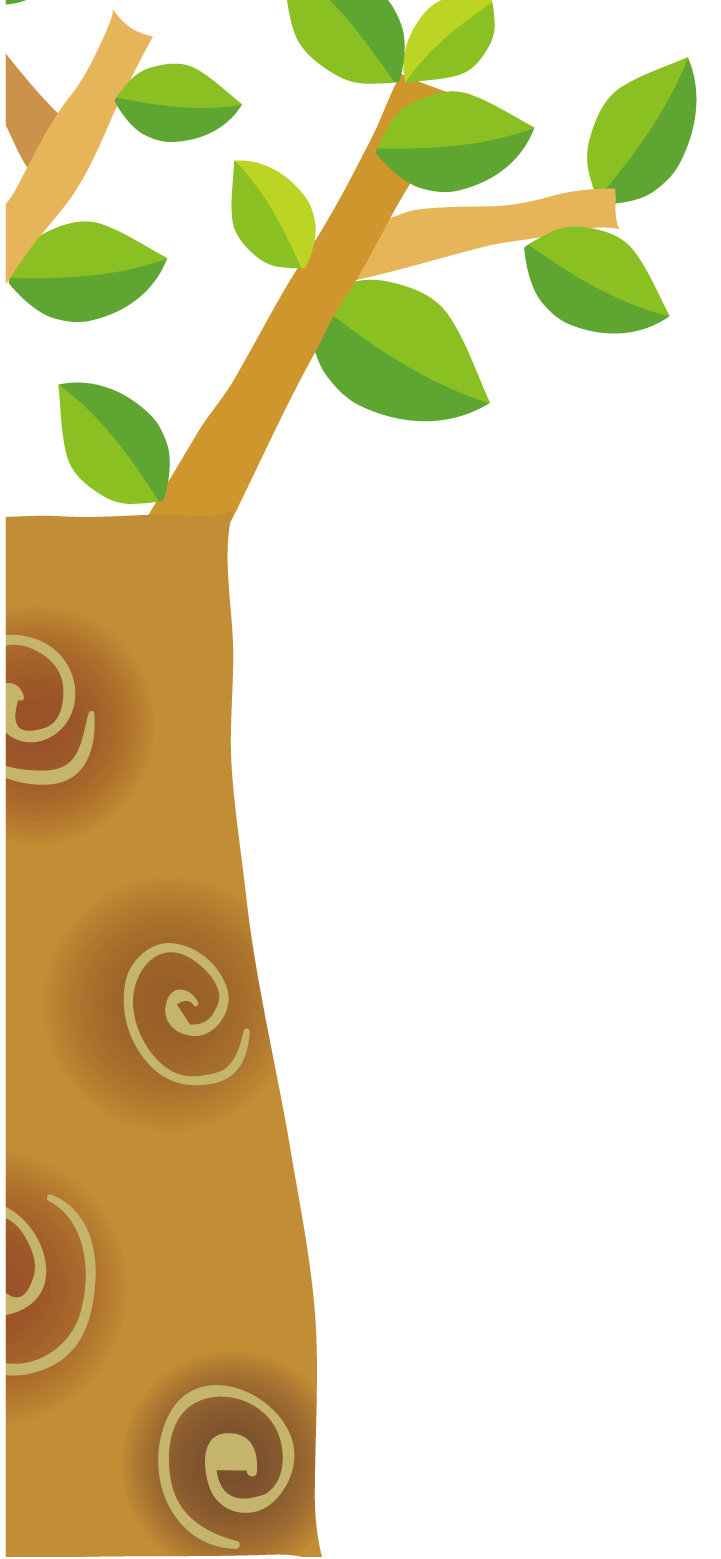 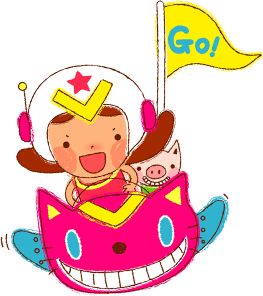 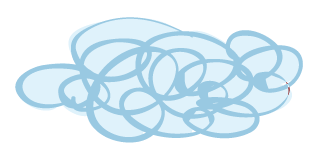 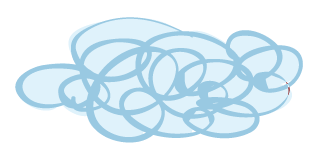 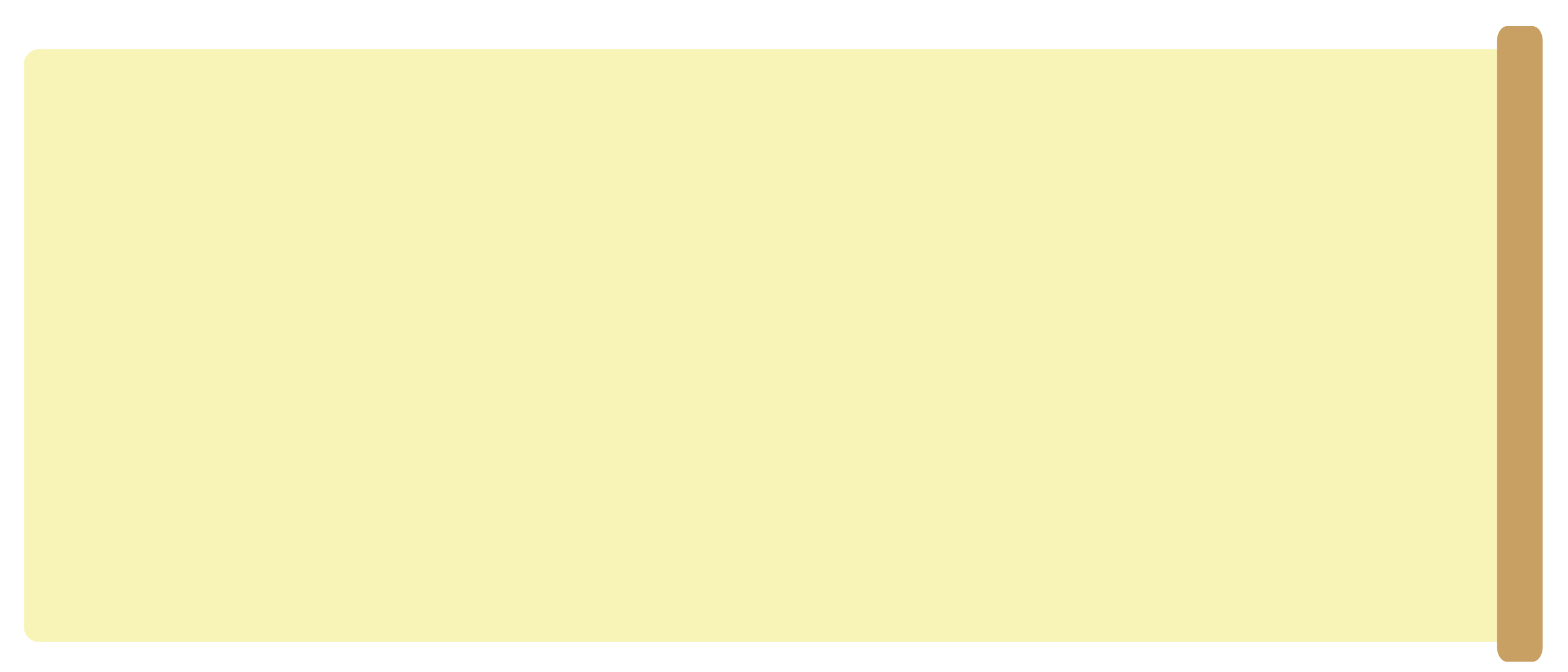 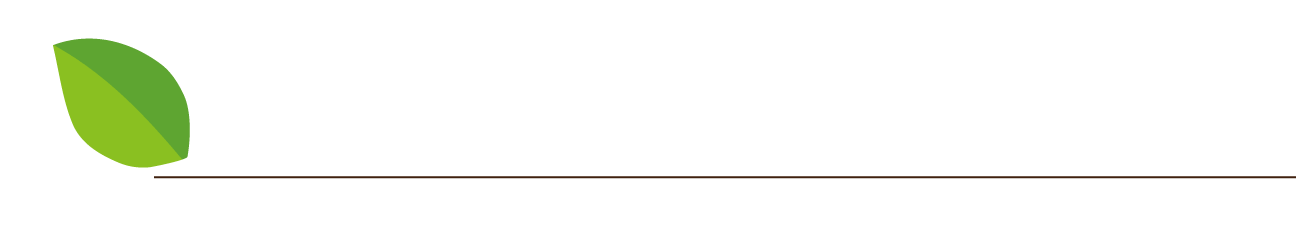 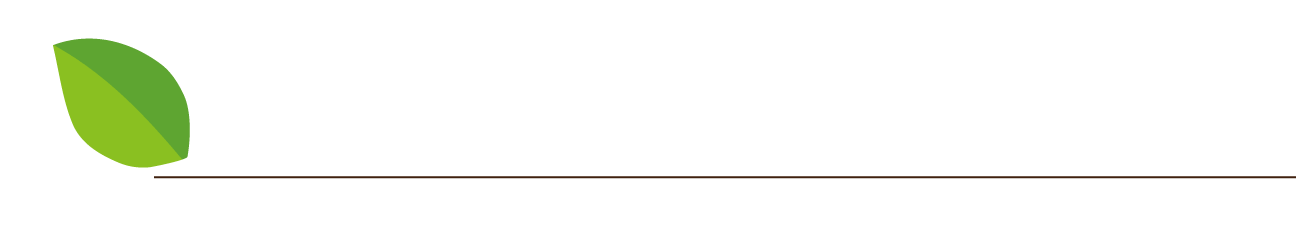 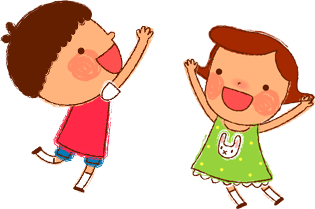 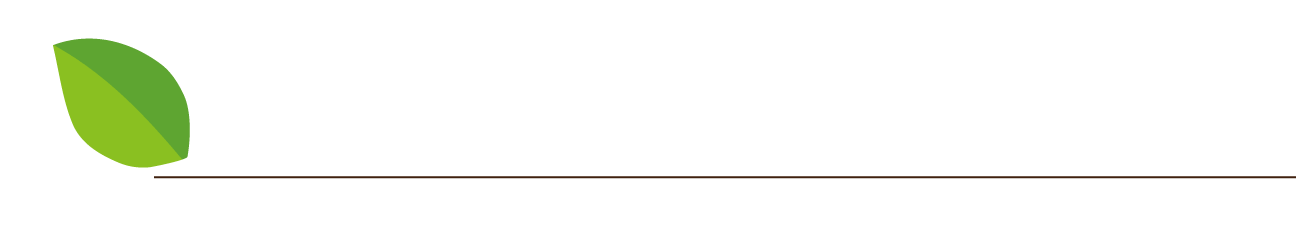 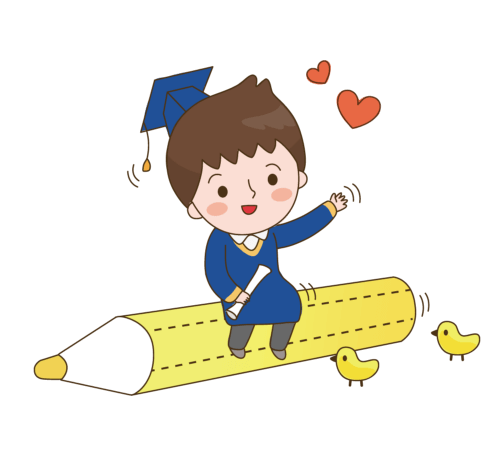 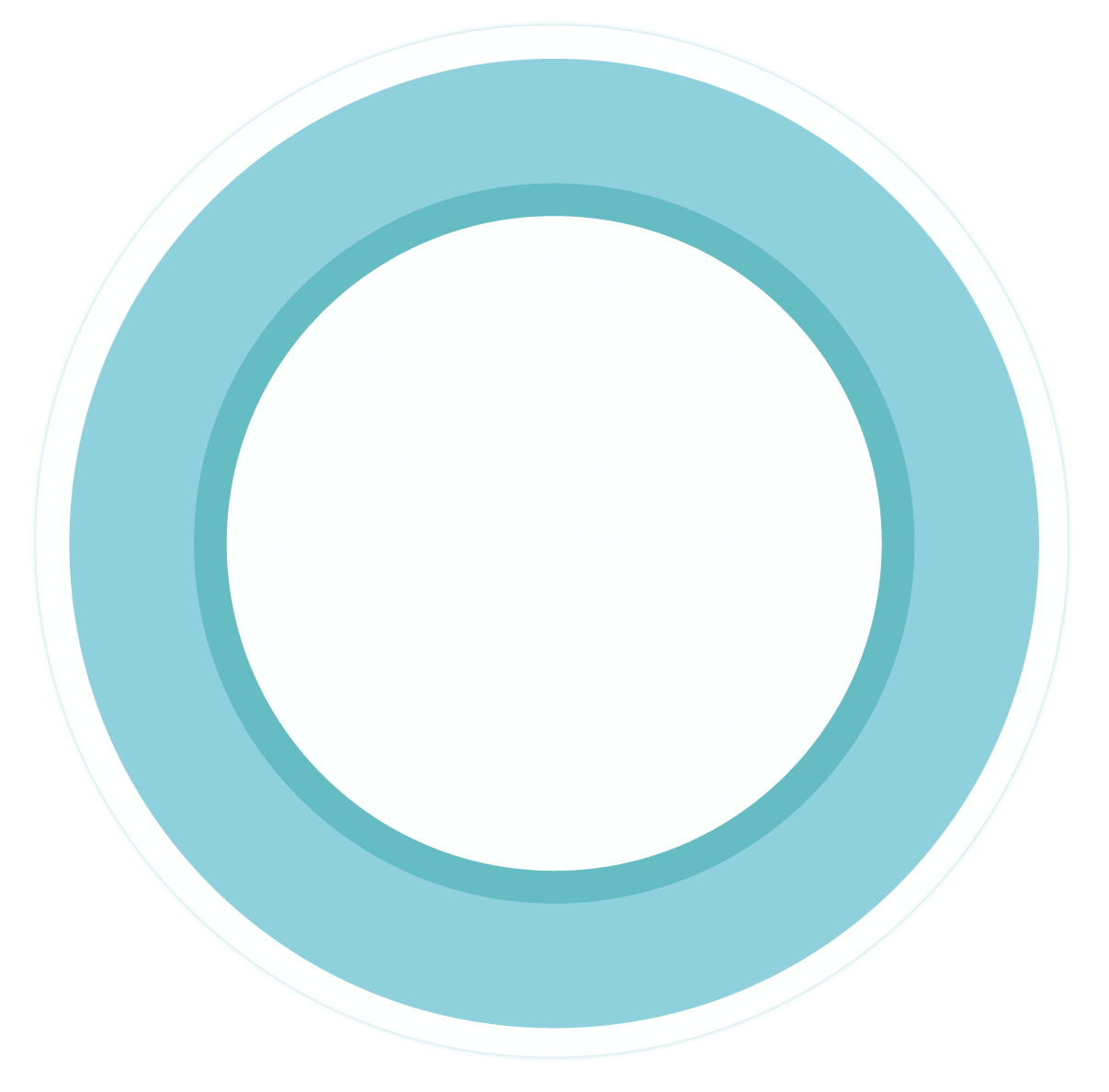 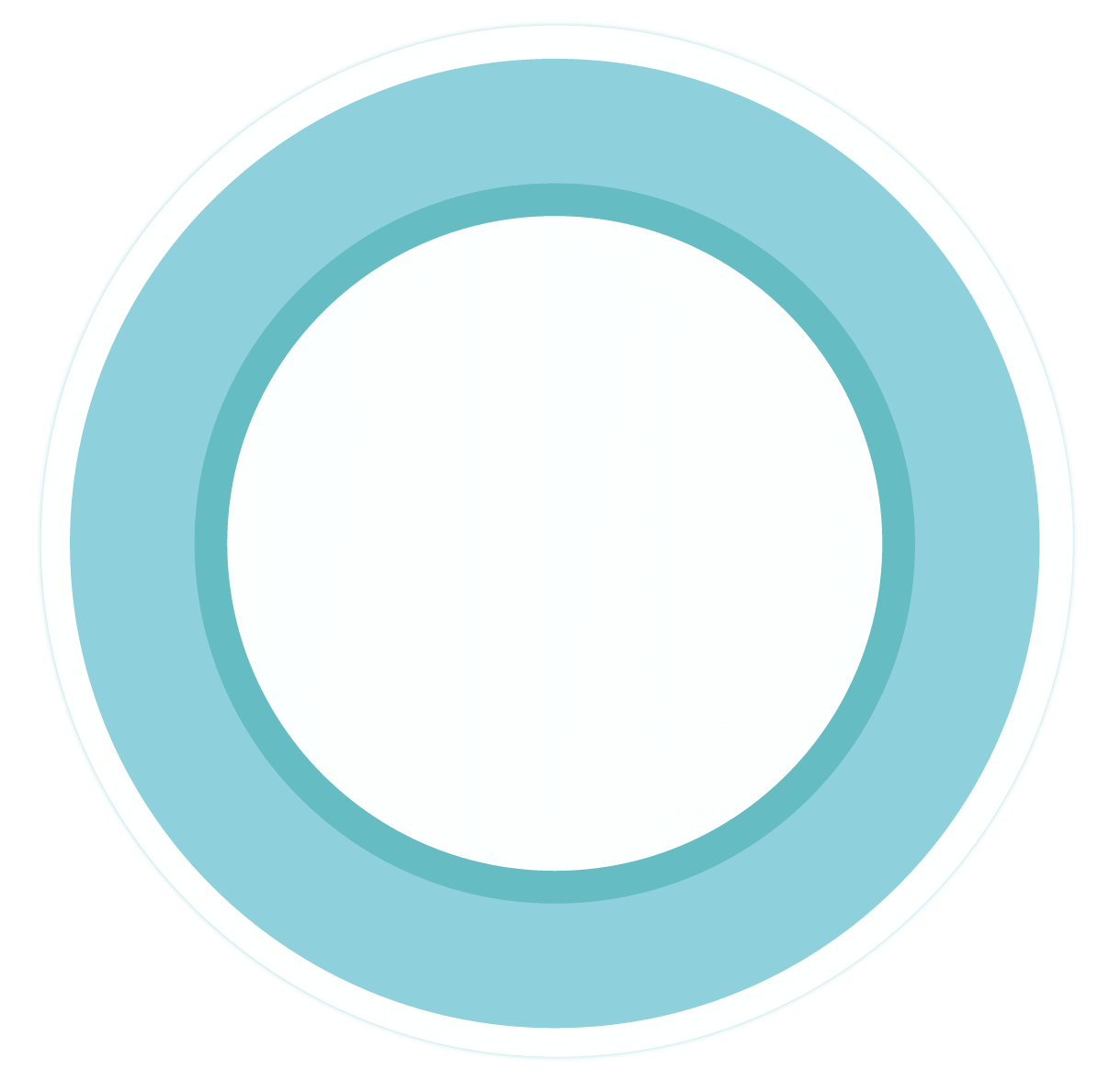 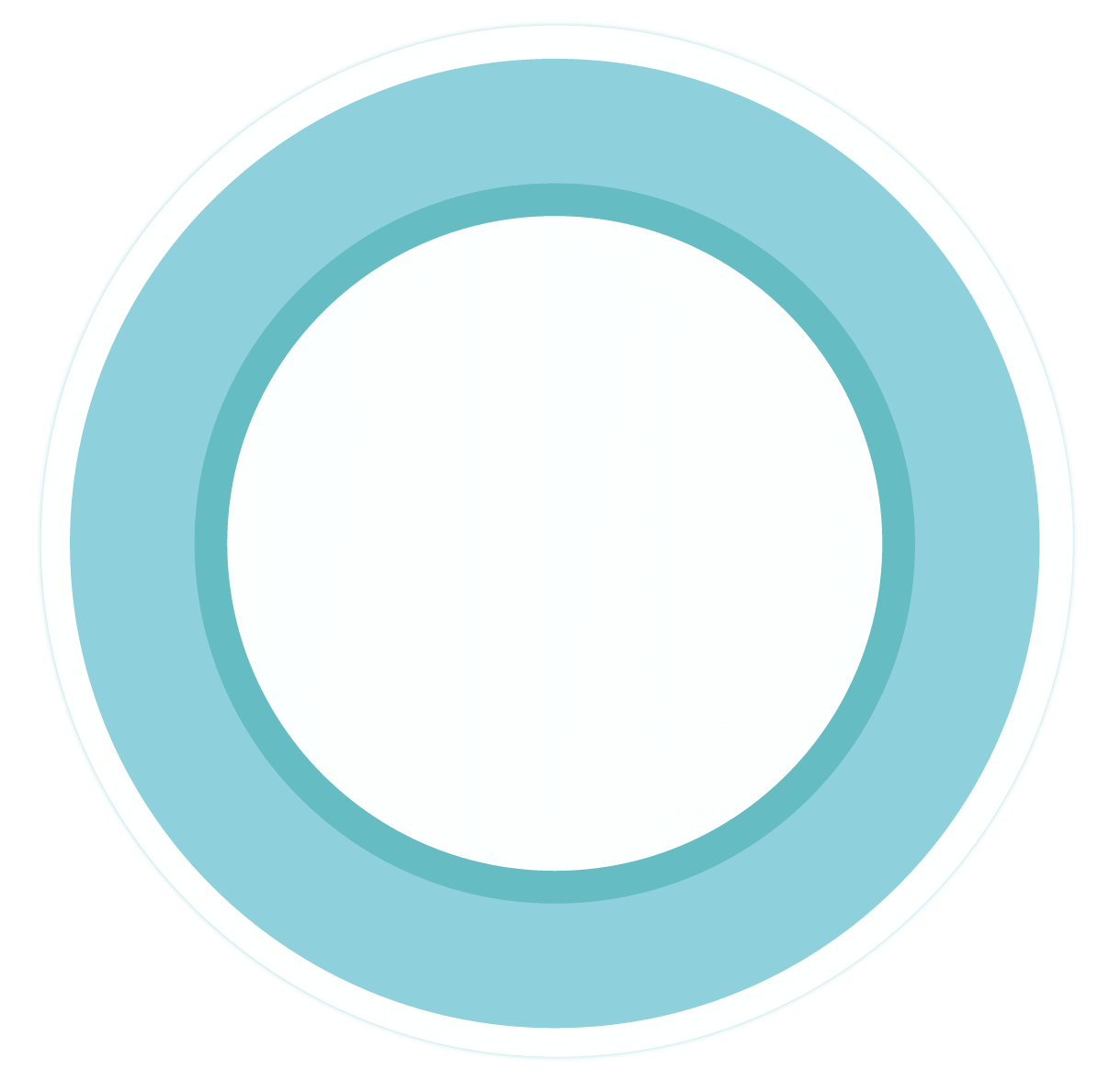 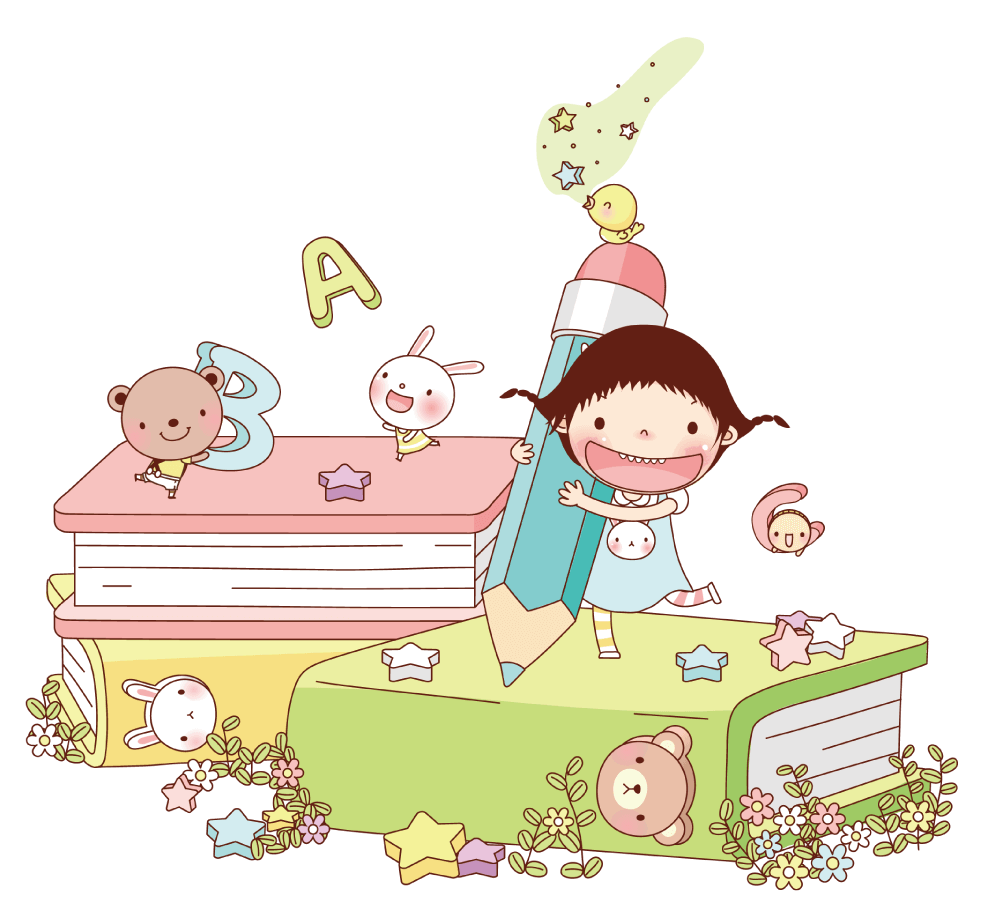 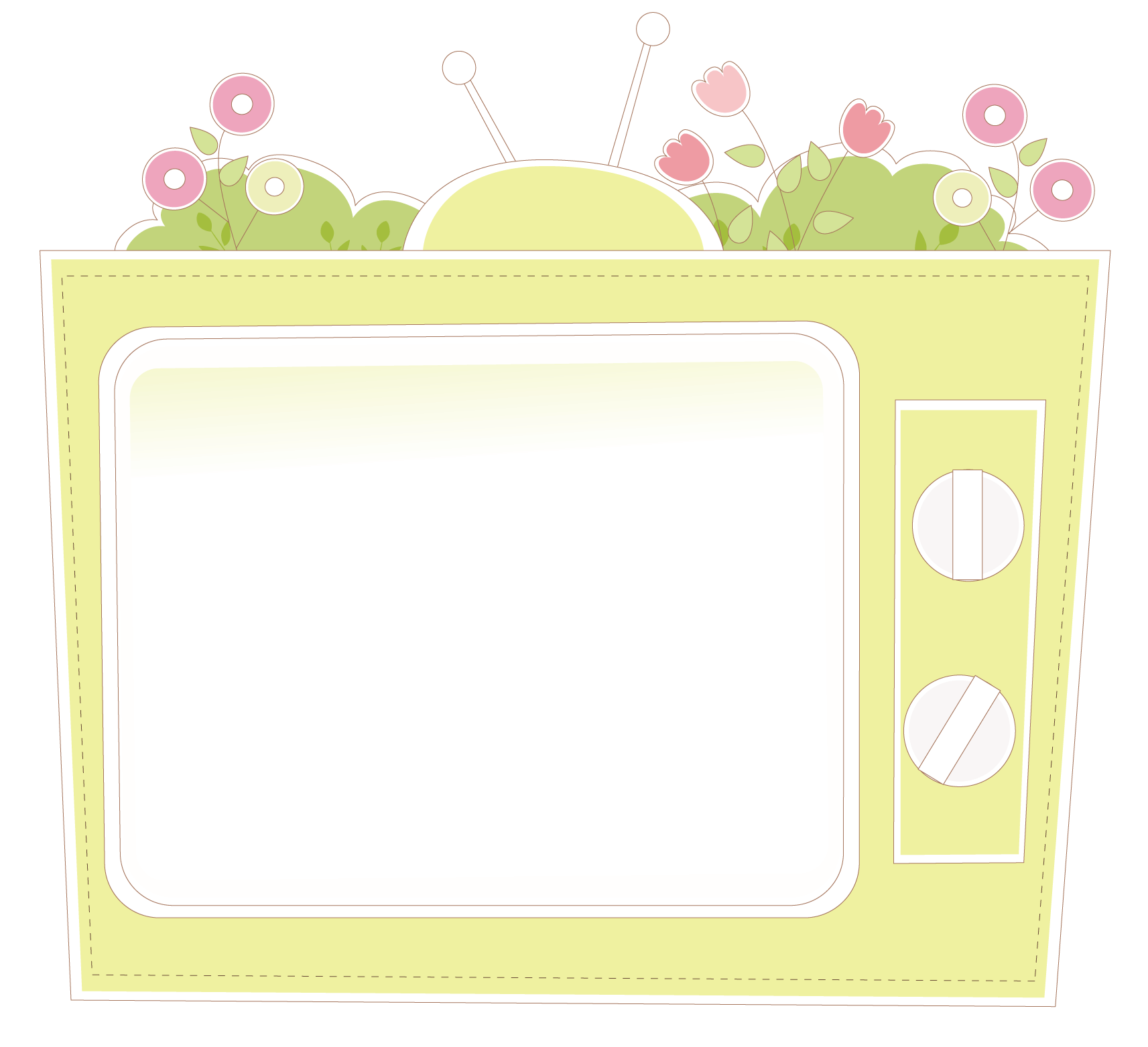 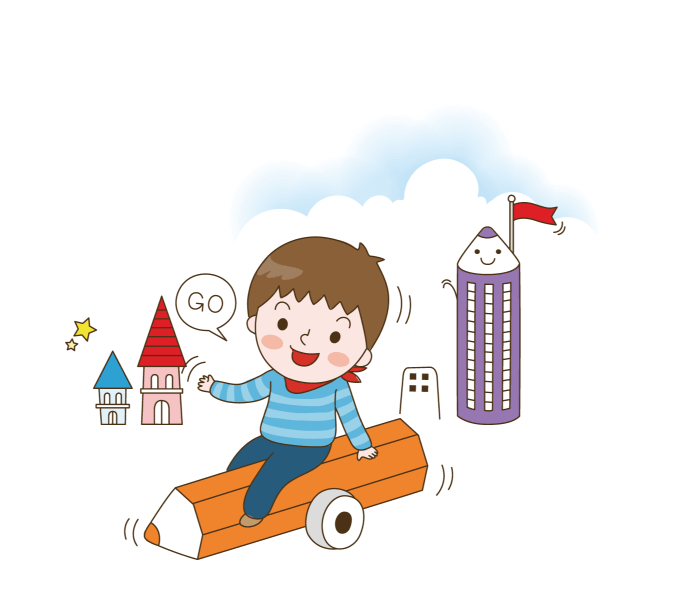 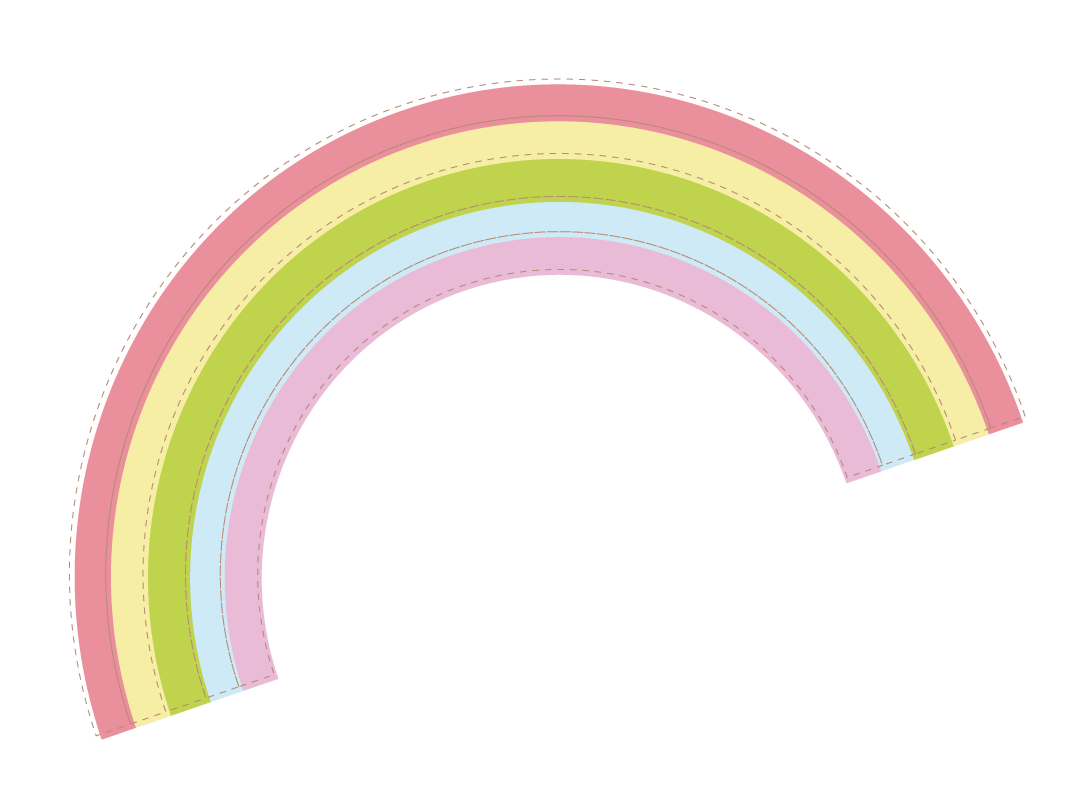 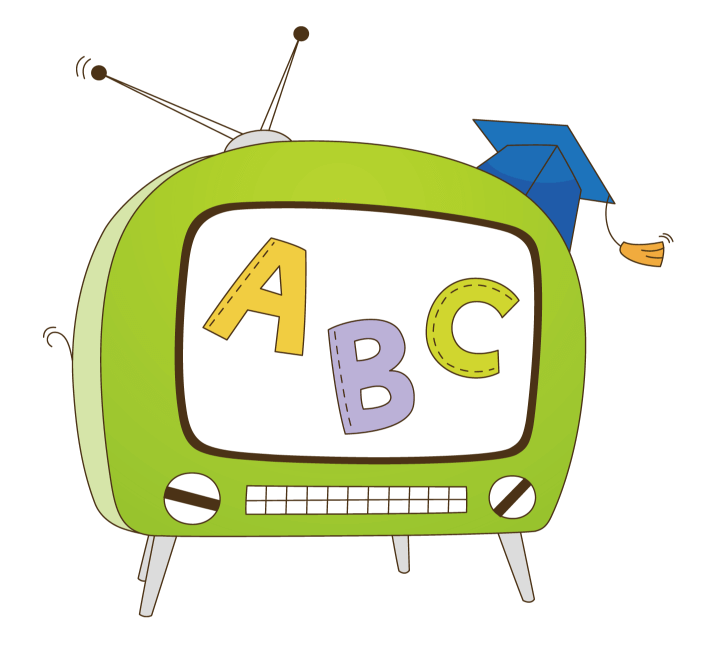 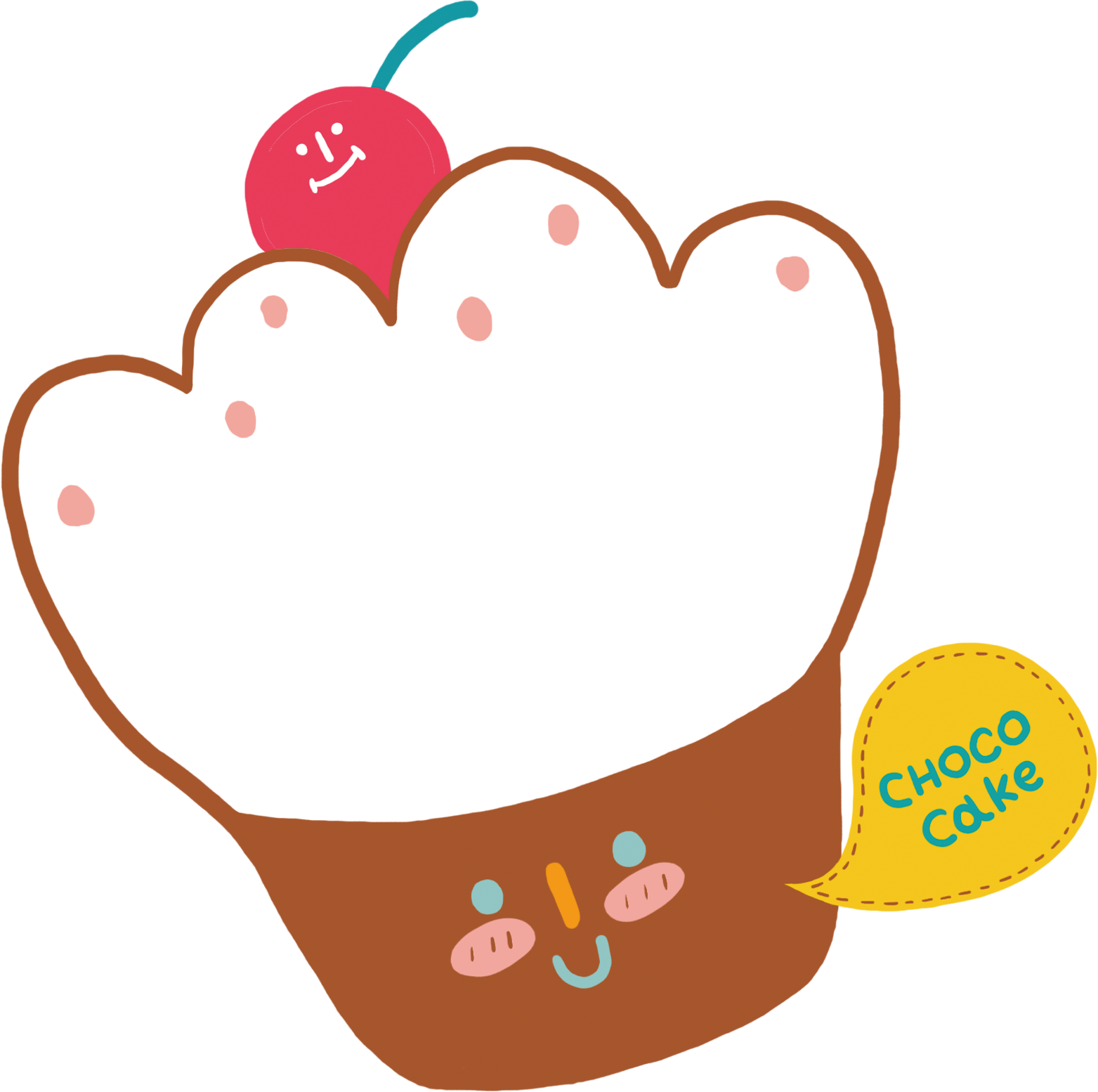 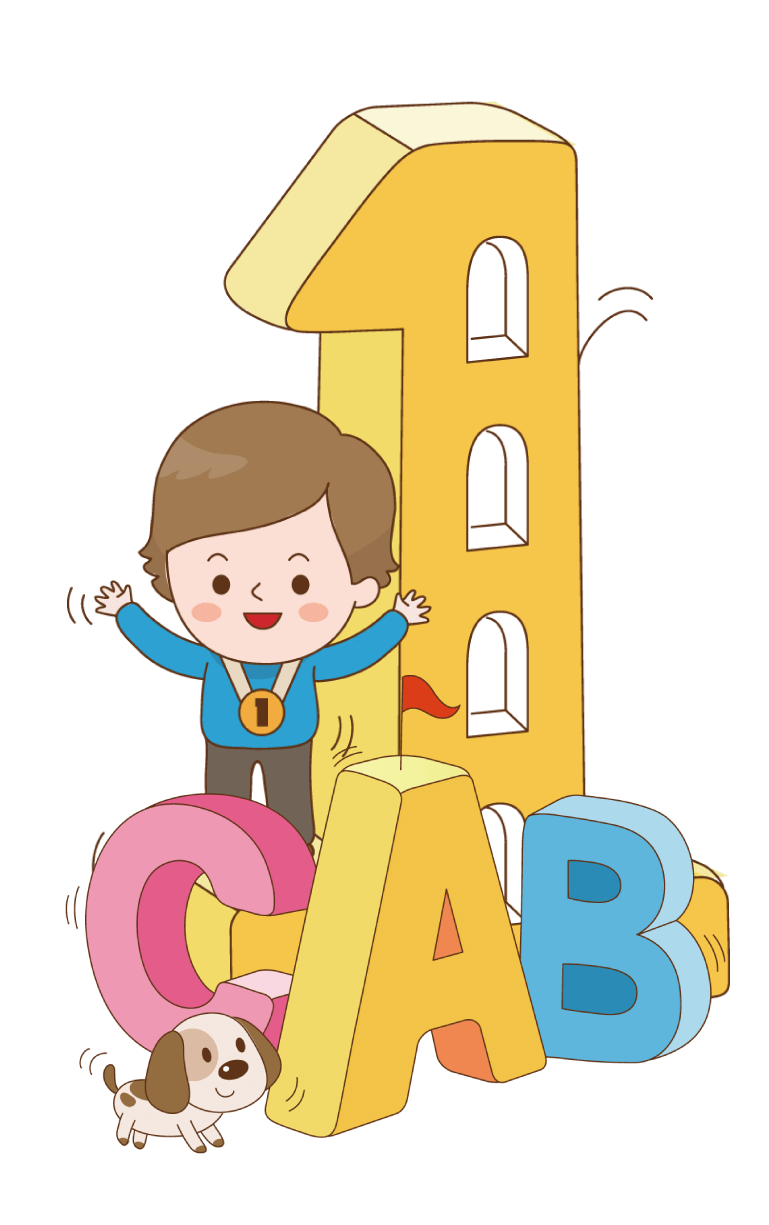 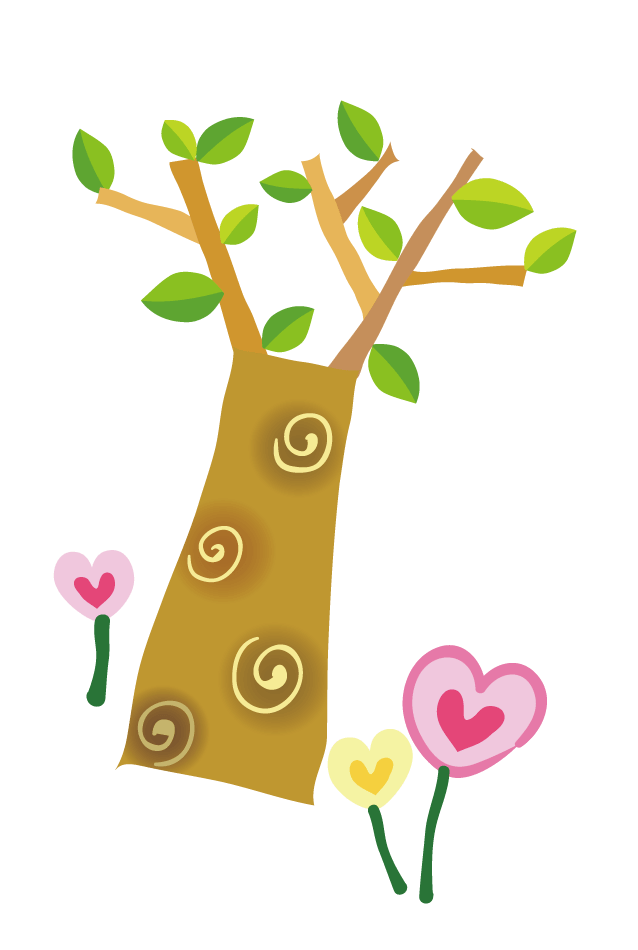 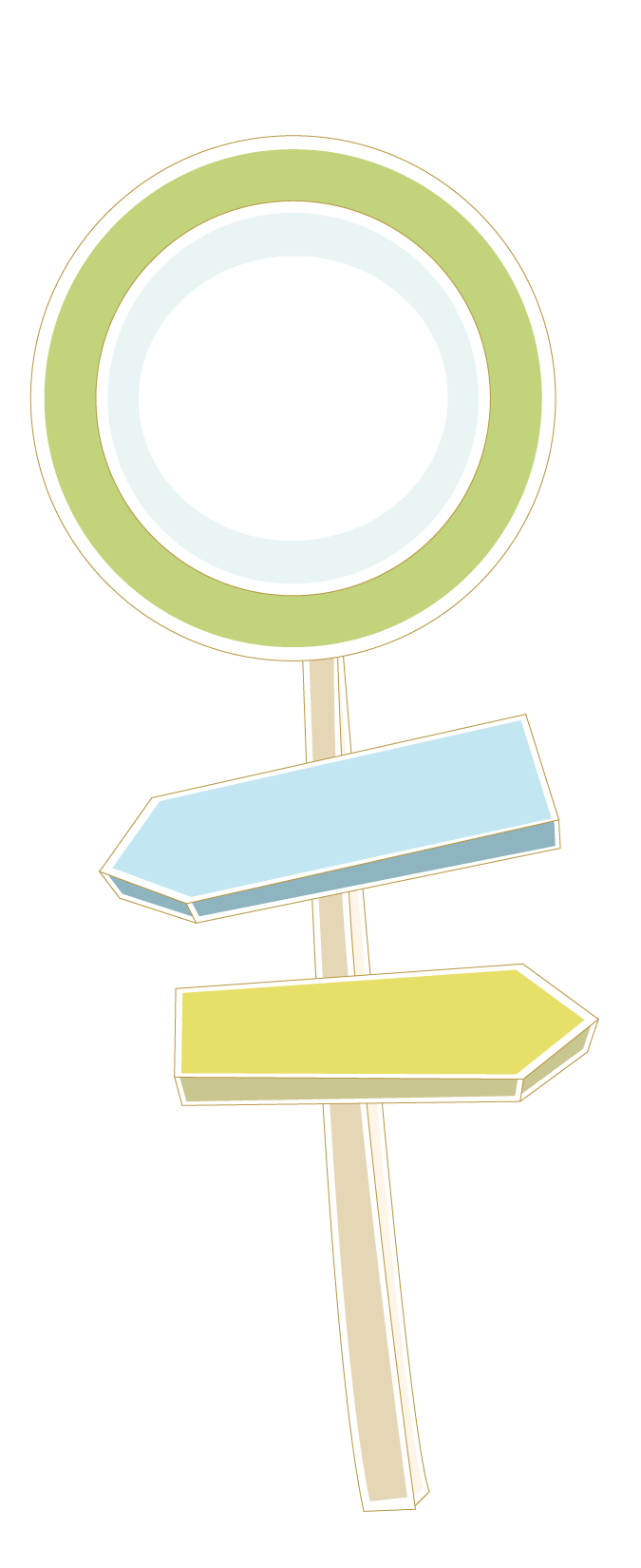 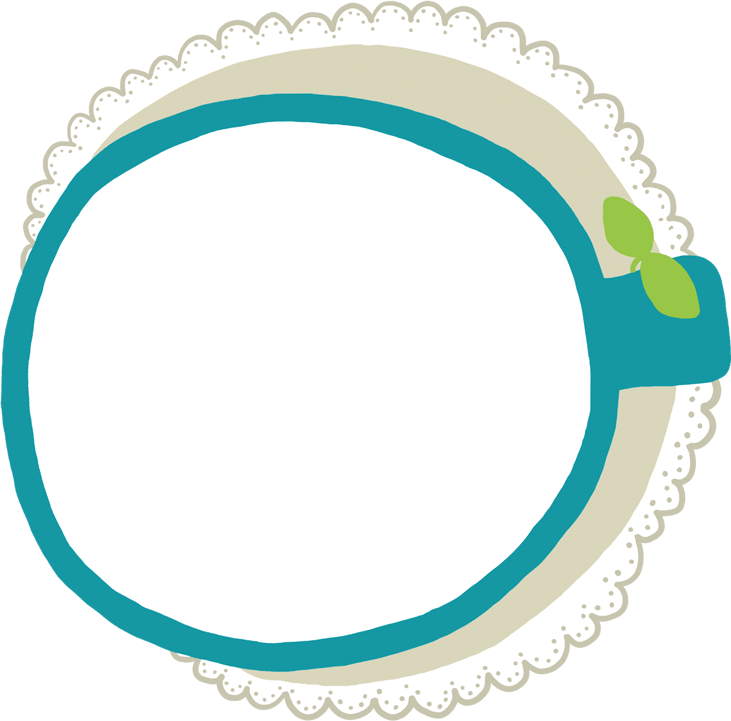 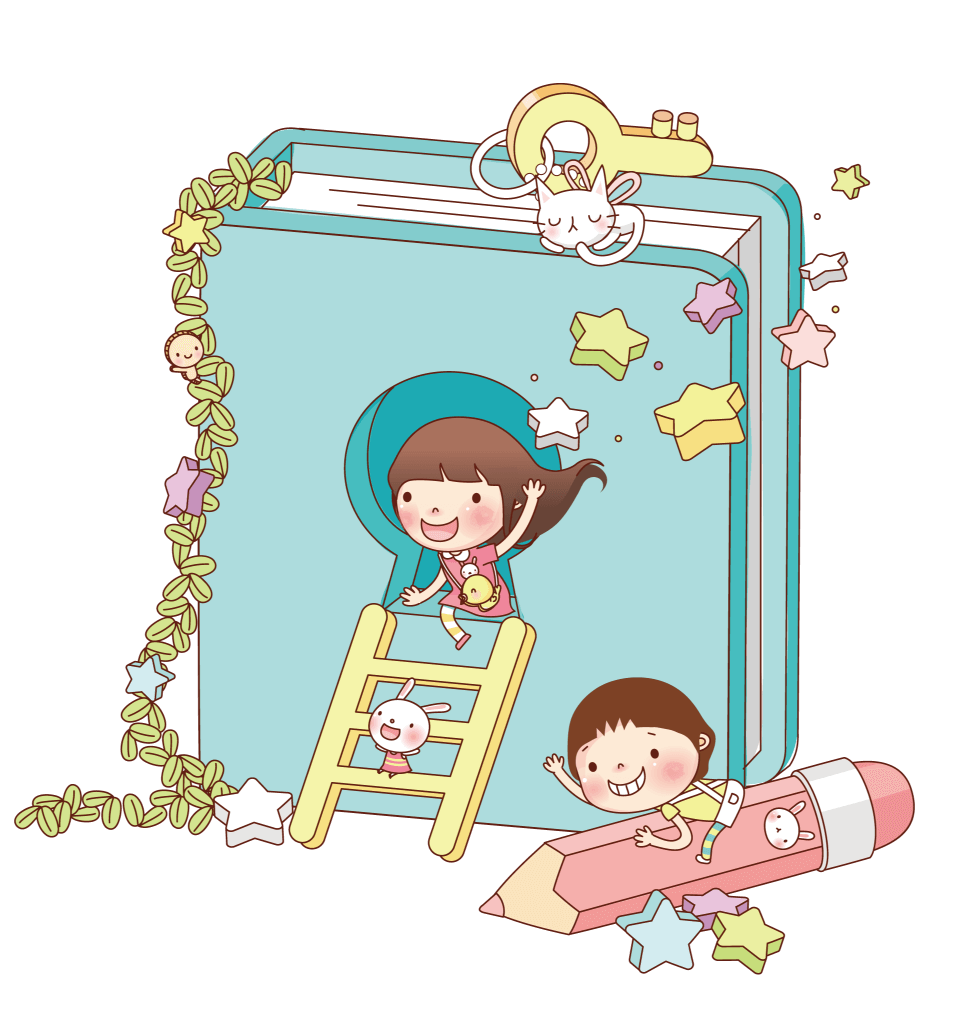 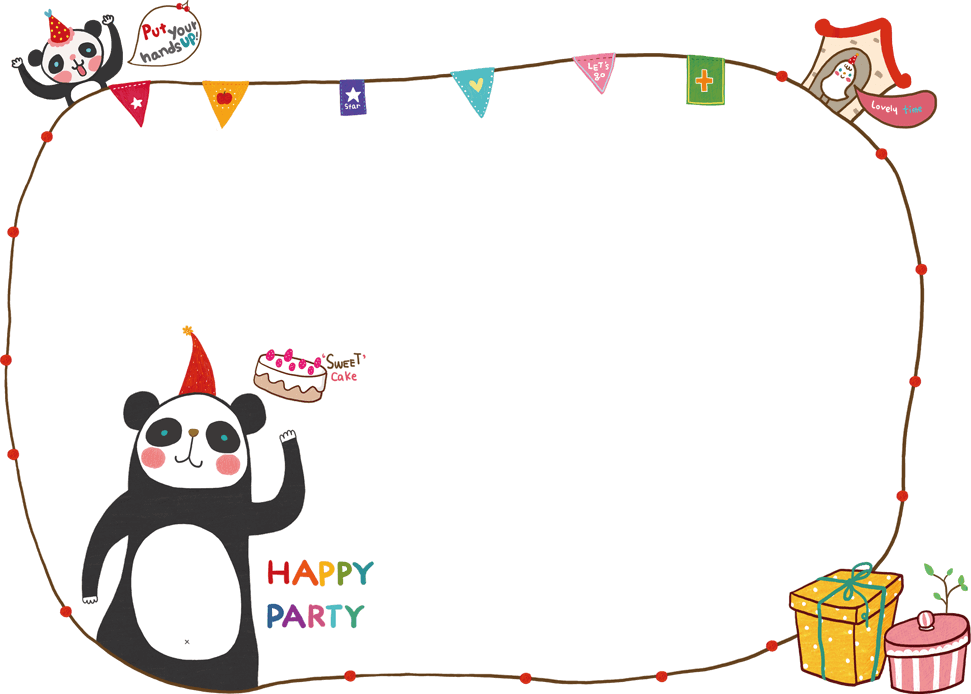 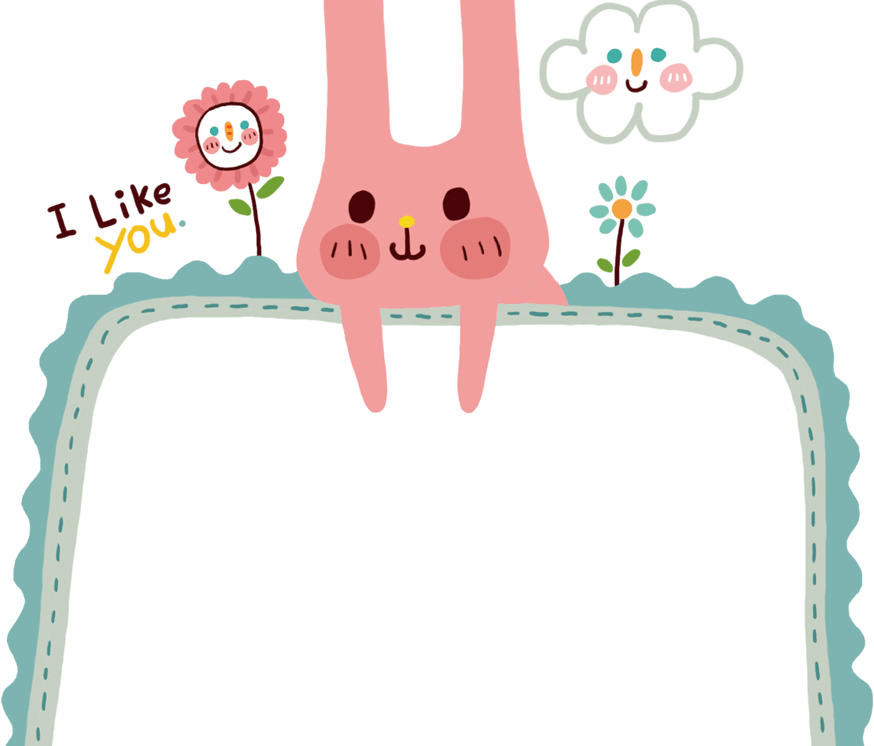 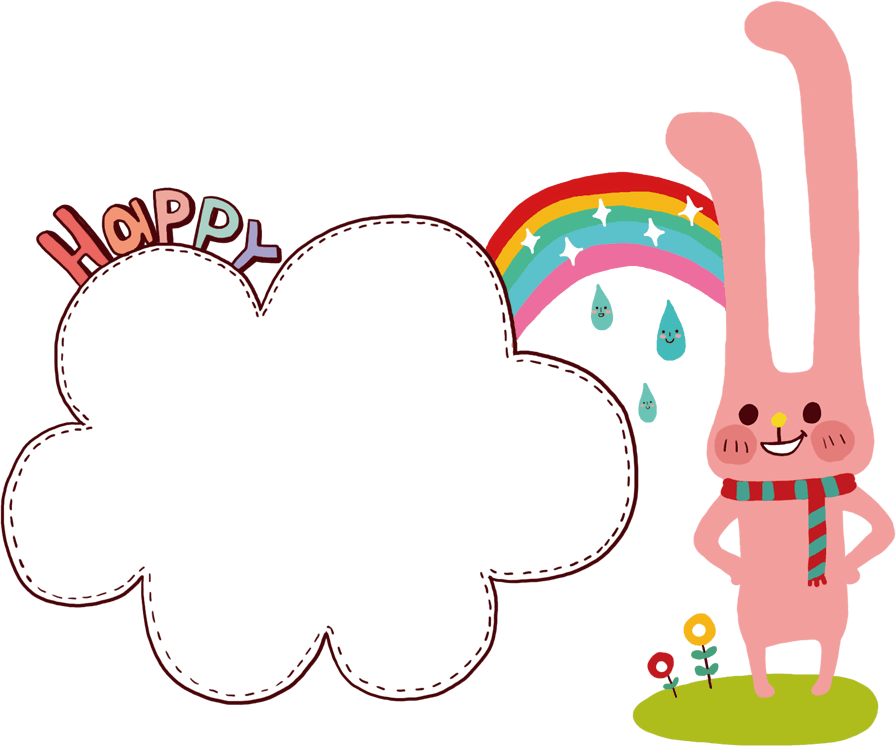 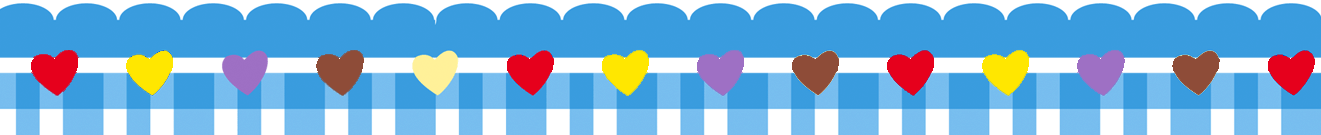 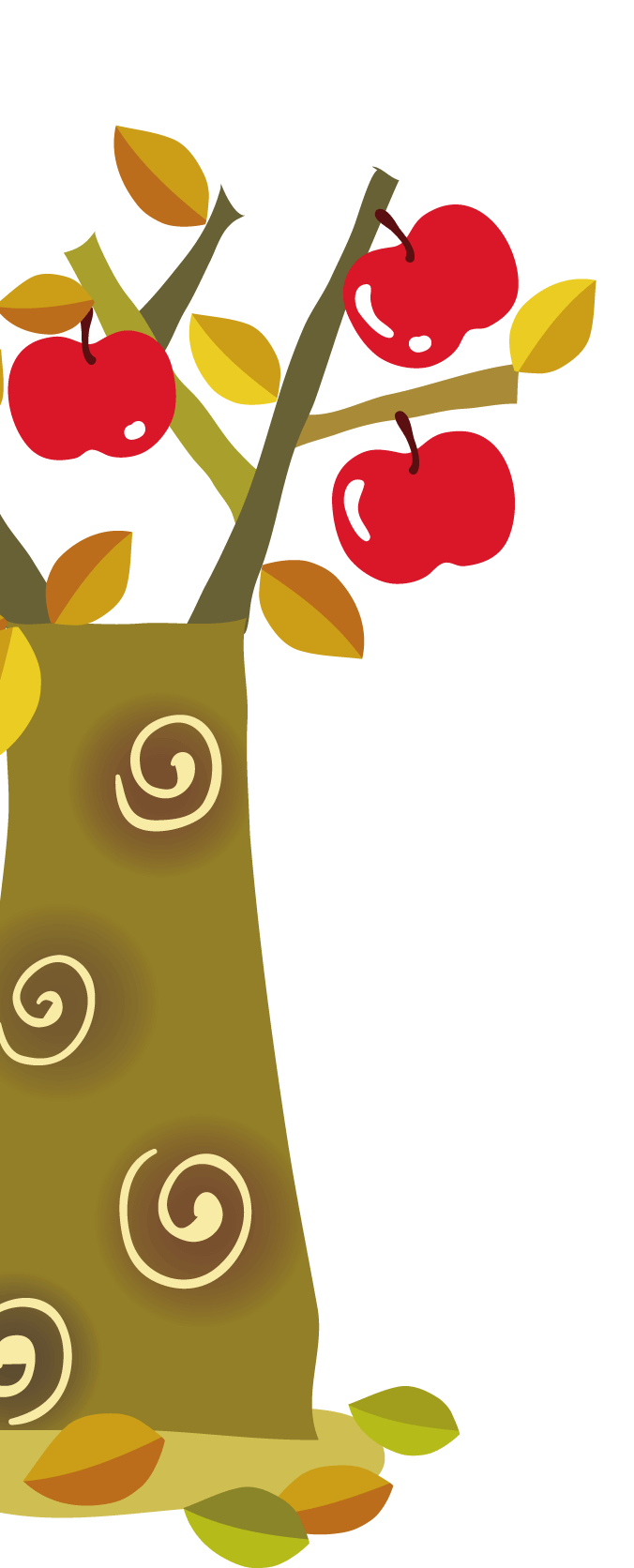 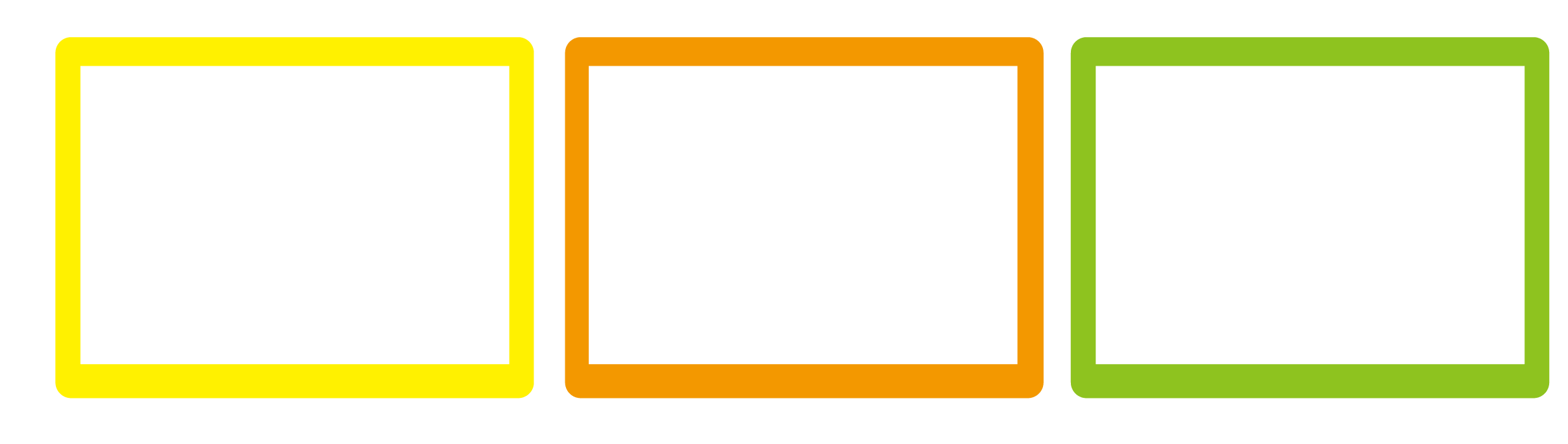 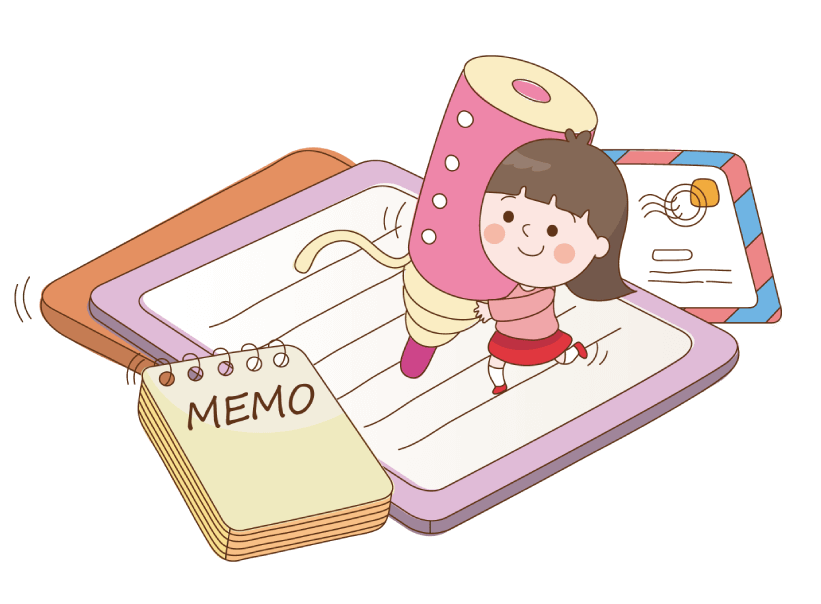 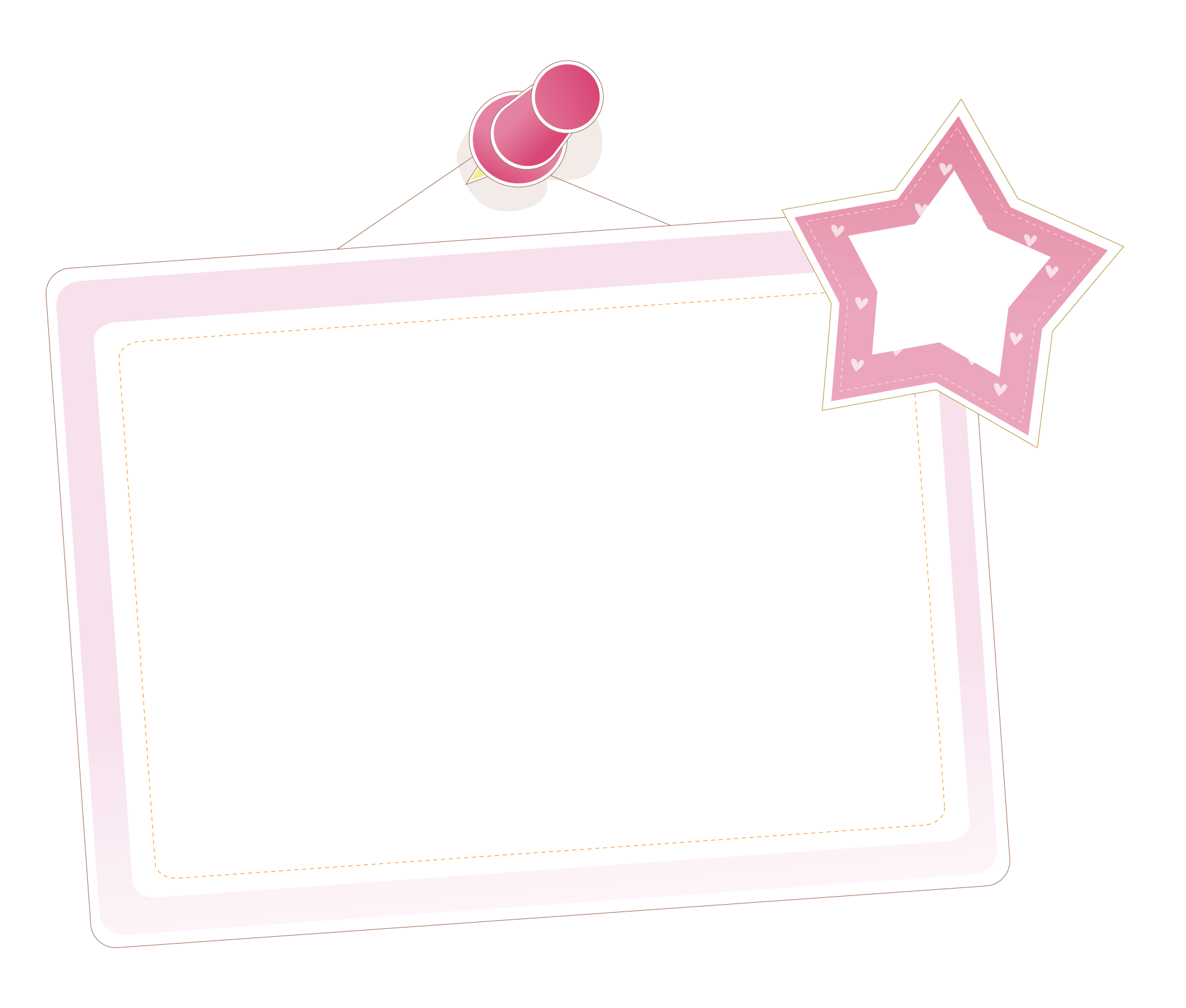 1
2
3
4
5
在此处输入标题内容
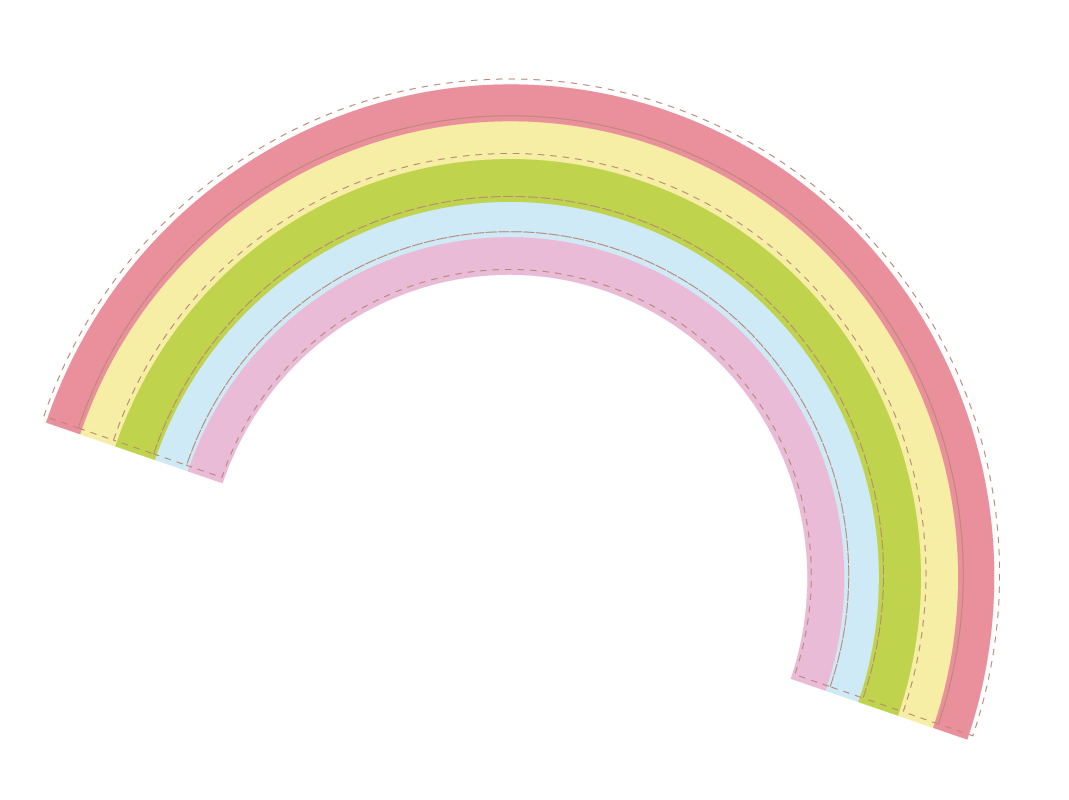 点击添加文本点击添加文本点击添加文本
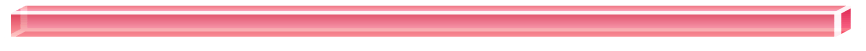 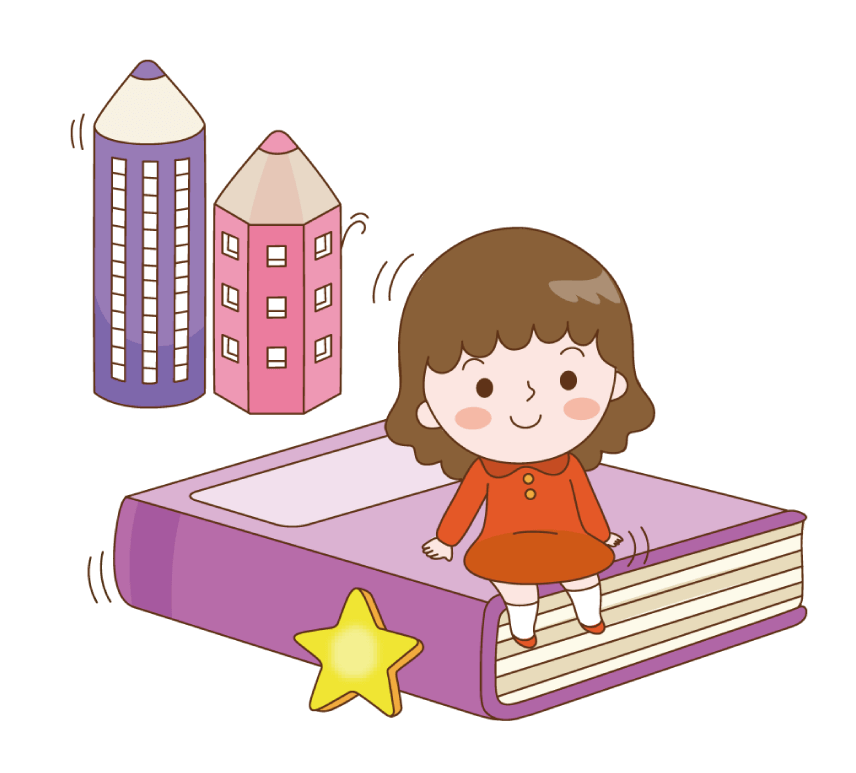 点击添加文本点击添加文本点击添加文本
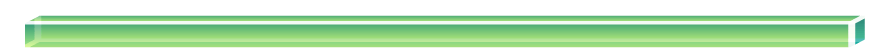 点击添加文本点击添加文本点击添加文本
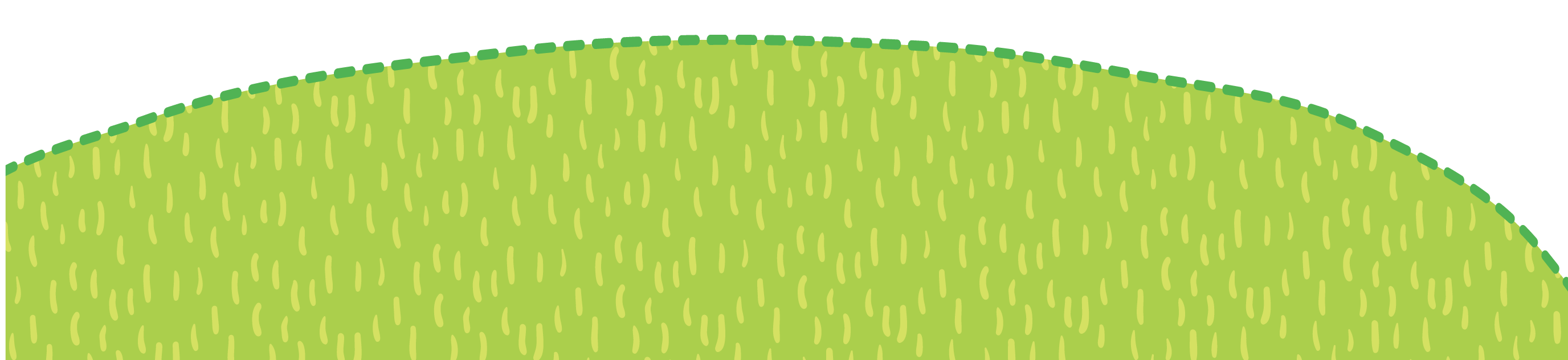 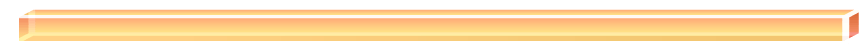 点击添加文本点击添加文本点击添加文本
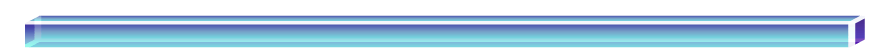 点击添加文本点击添加文本点击添加文本
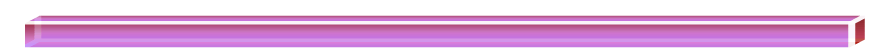 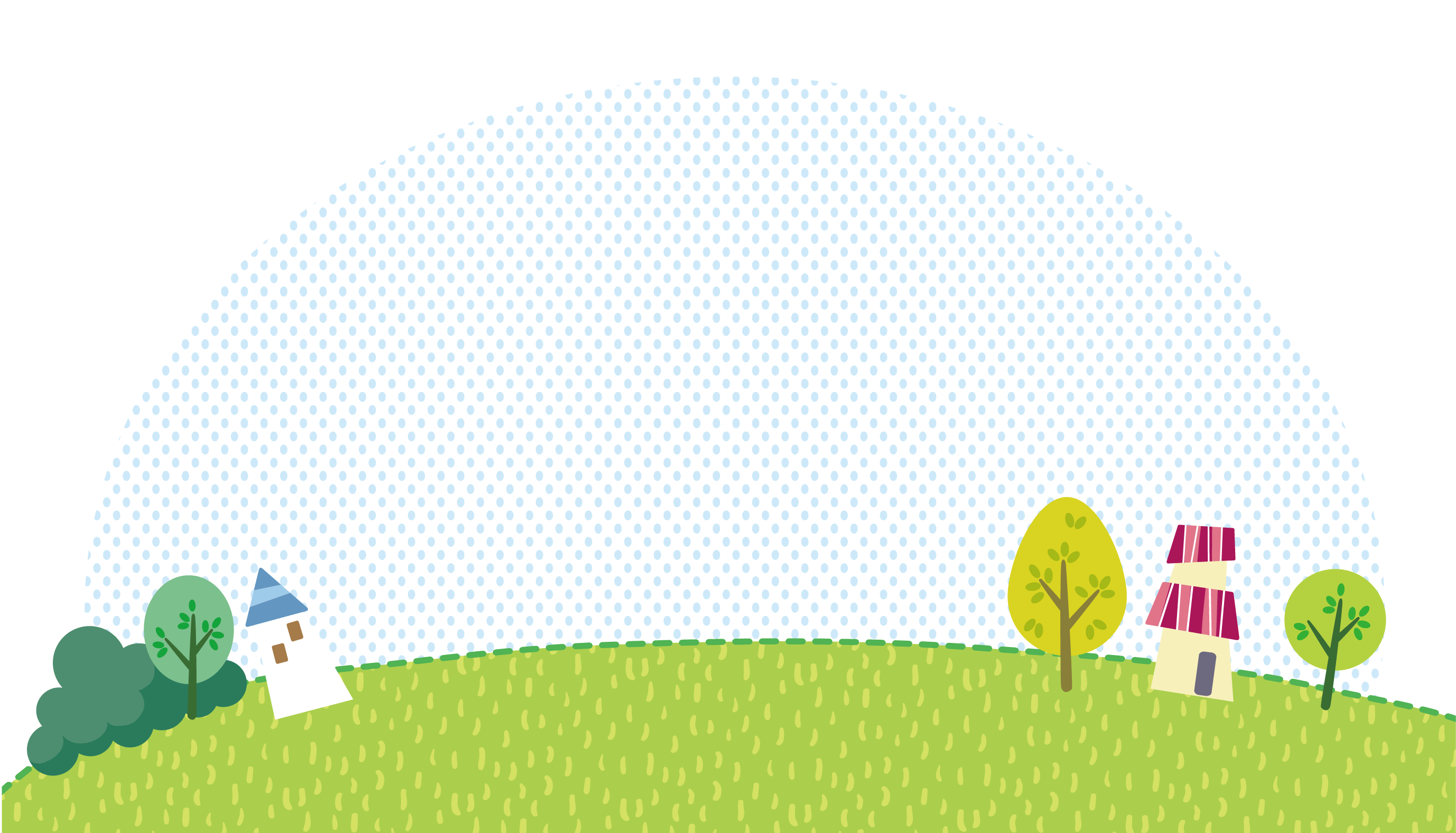 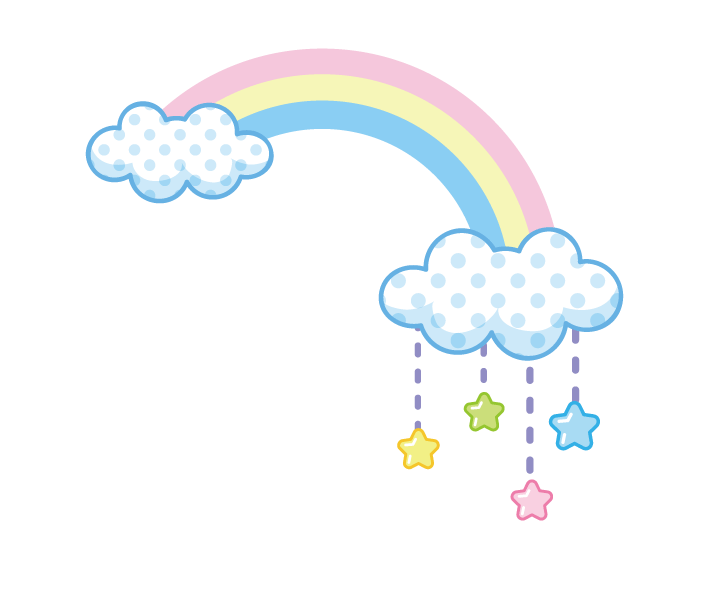 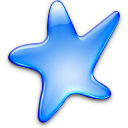 1
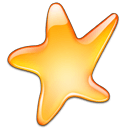 2
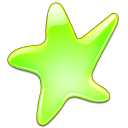 3
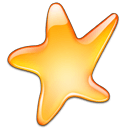 4
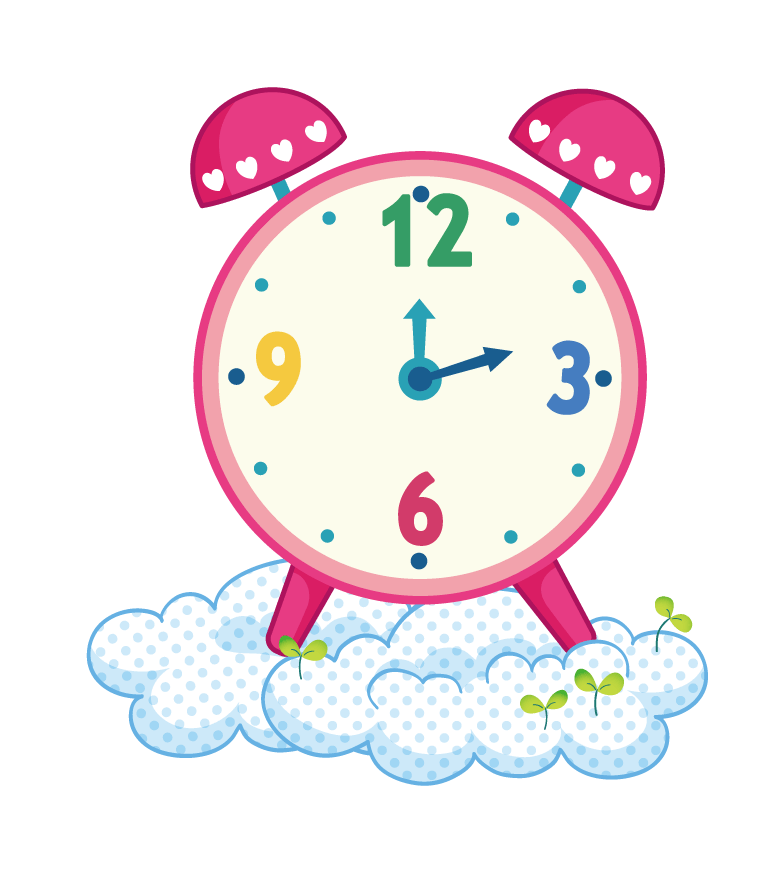 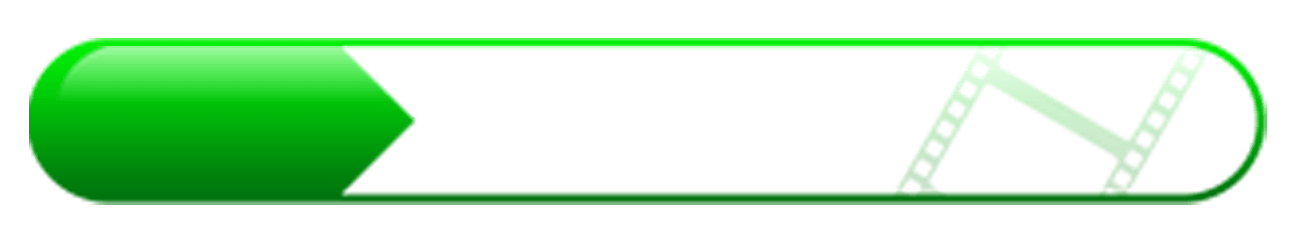 点击添加文本点击添加文本
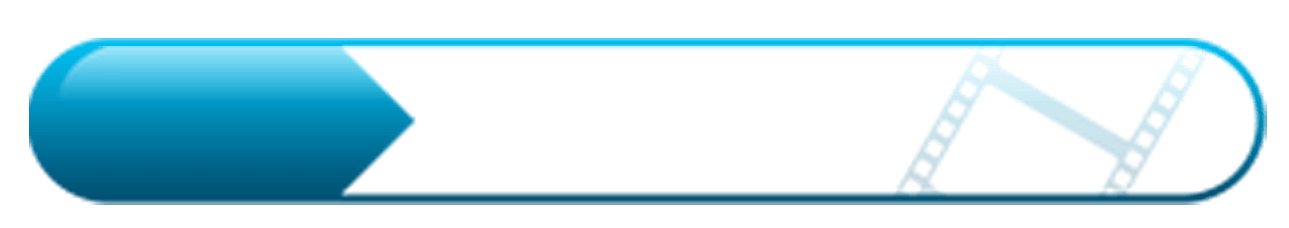 点击添加文本点击添加文本
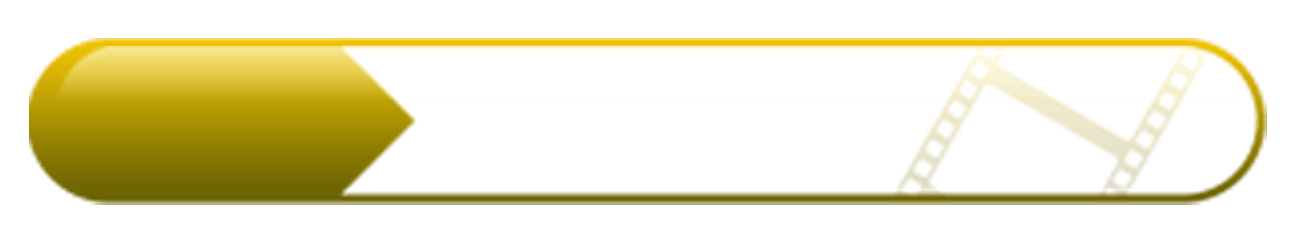 点击添加文本点击添加文本
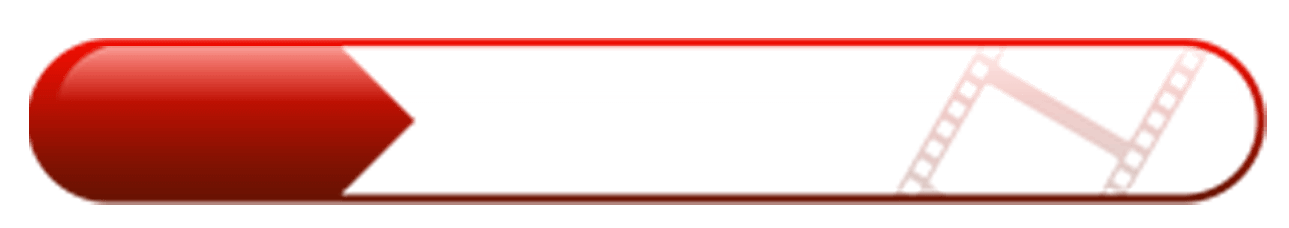 点击添加文本点击添加文本
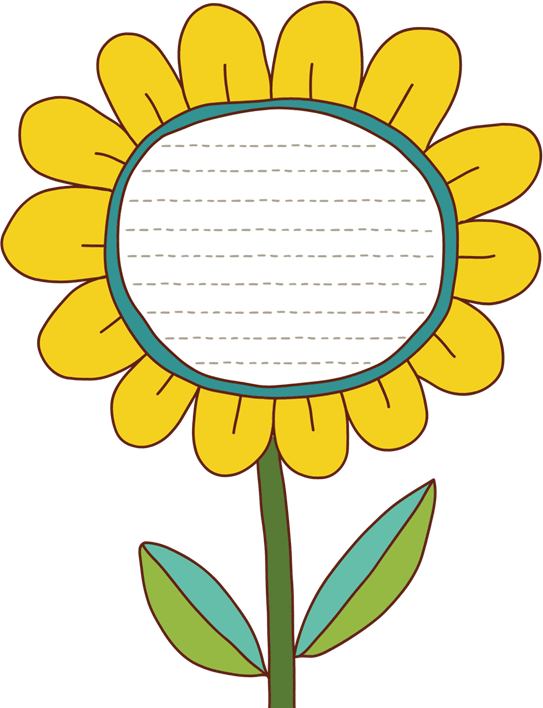 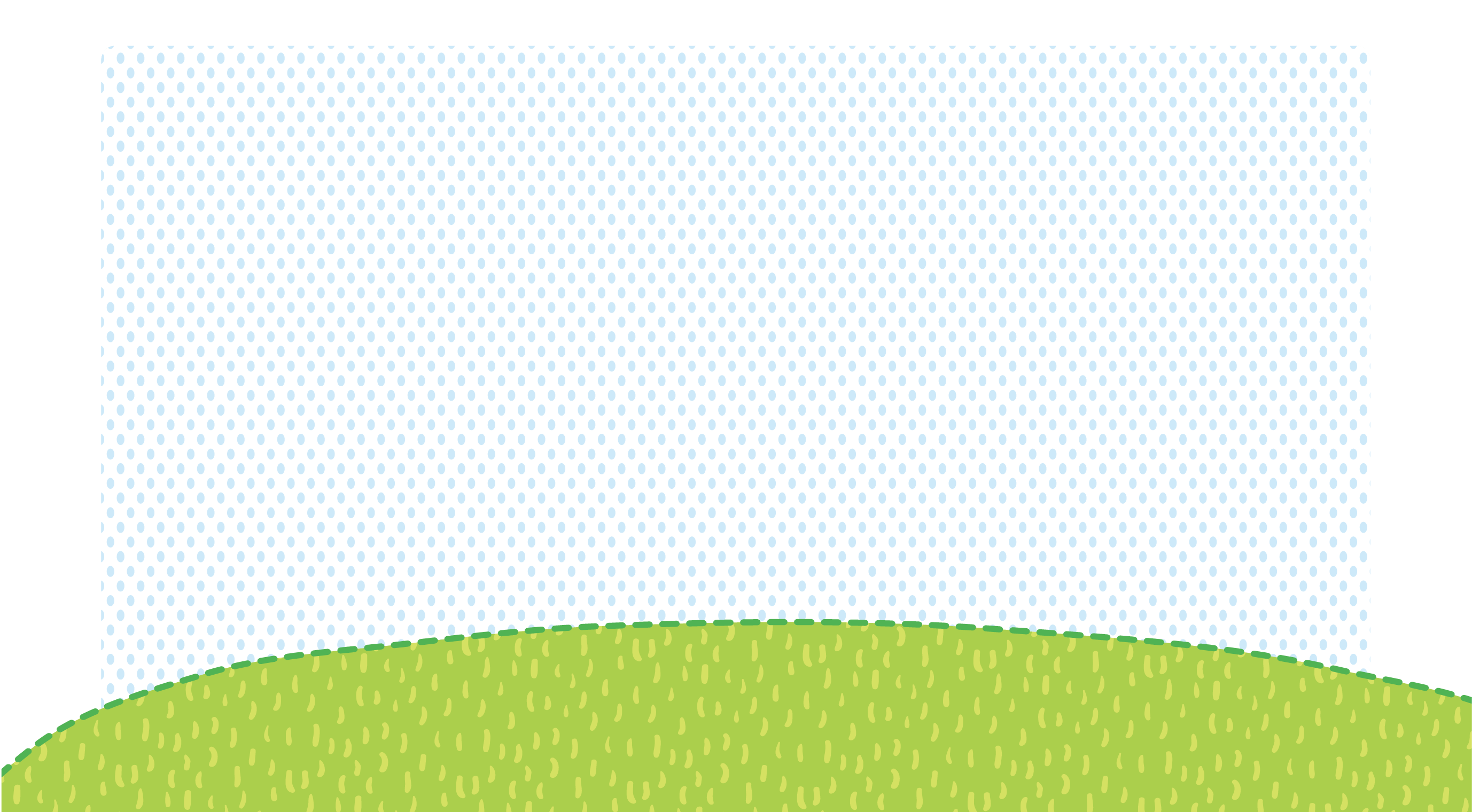 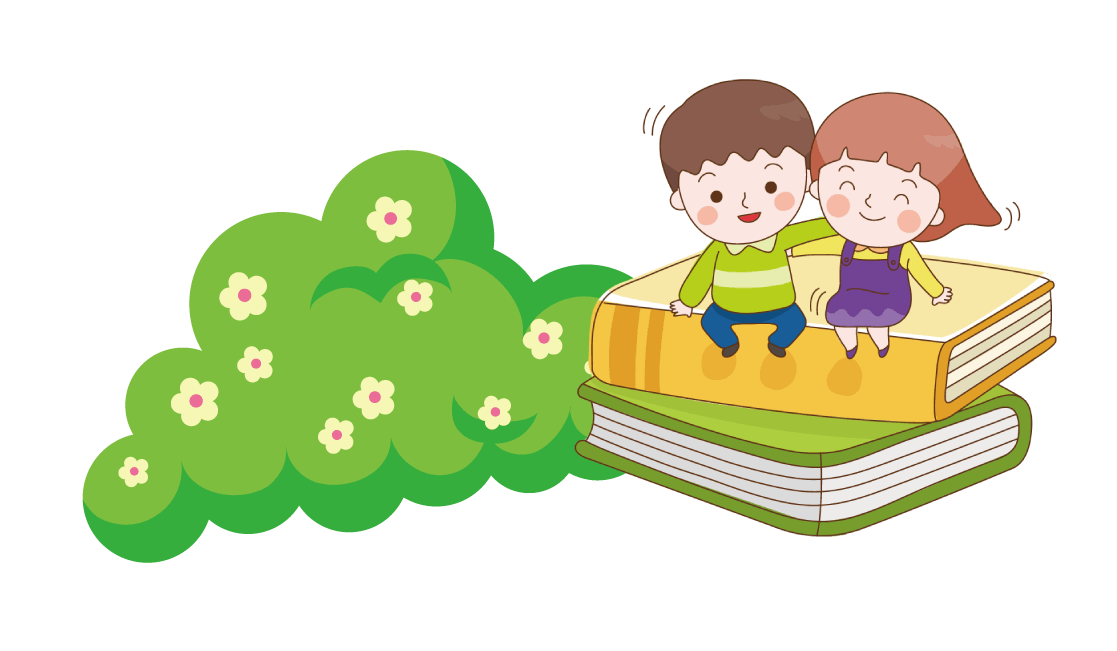 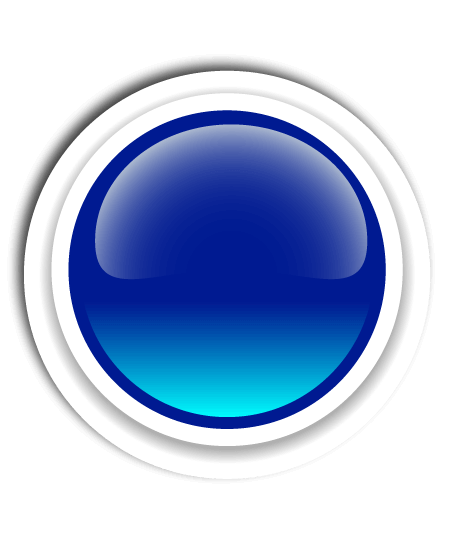 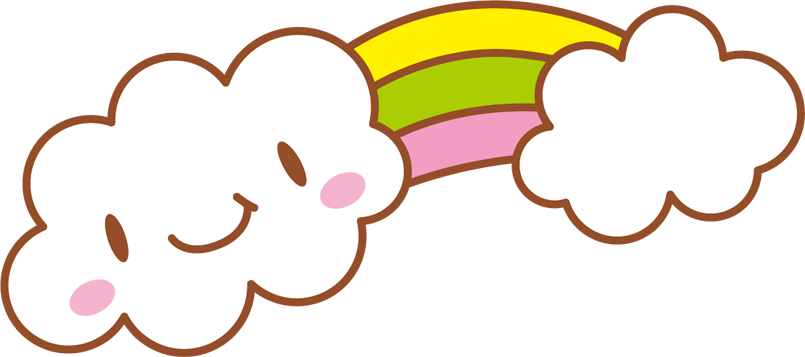 文字
内容
文字
内容
文字
内容
点击输入文字标题内容
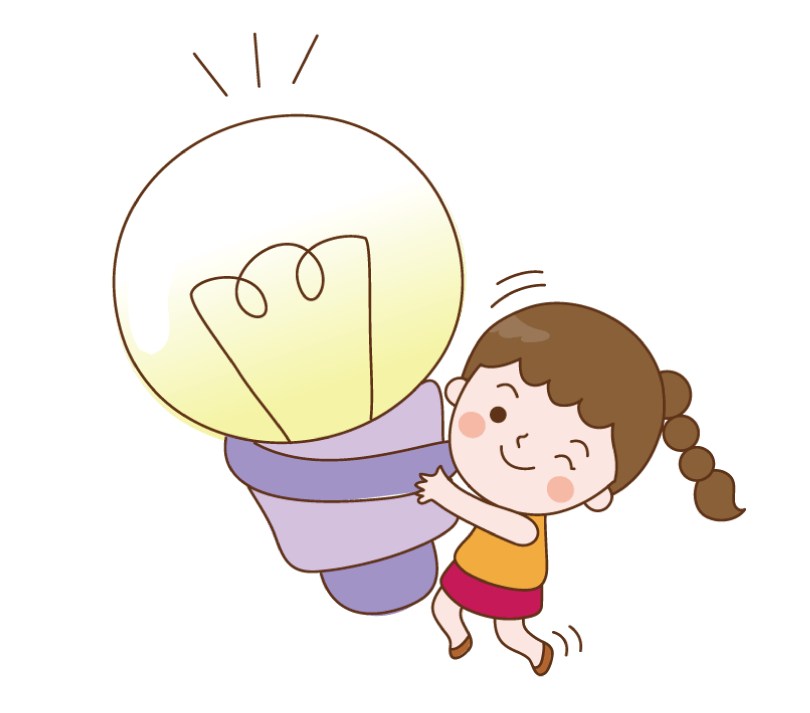 文字
内容
文字
内容
步骤 1
步骤 2
步骤 3
步骤 4
步骤 5
点击添加文本
文本
文本
文本
添加文本
添加文本
添加文本
添加文本
添加文本
添加文本
添加文本
添加文本
添加文本
文本
文本
添加文本
添加文本
添加文本
添加文本
添加文本
添加文本
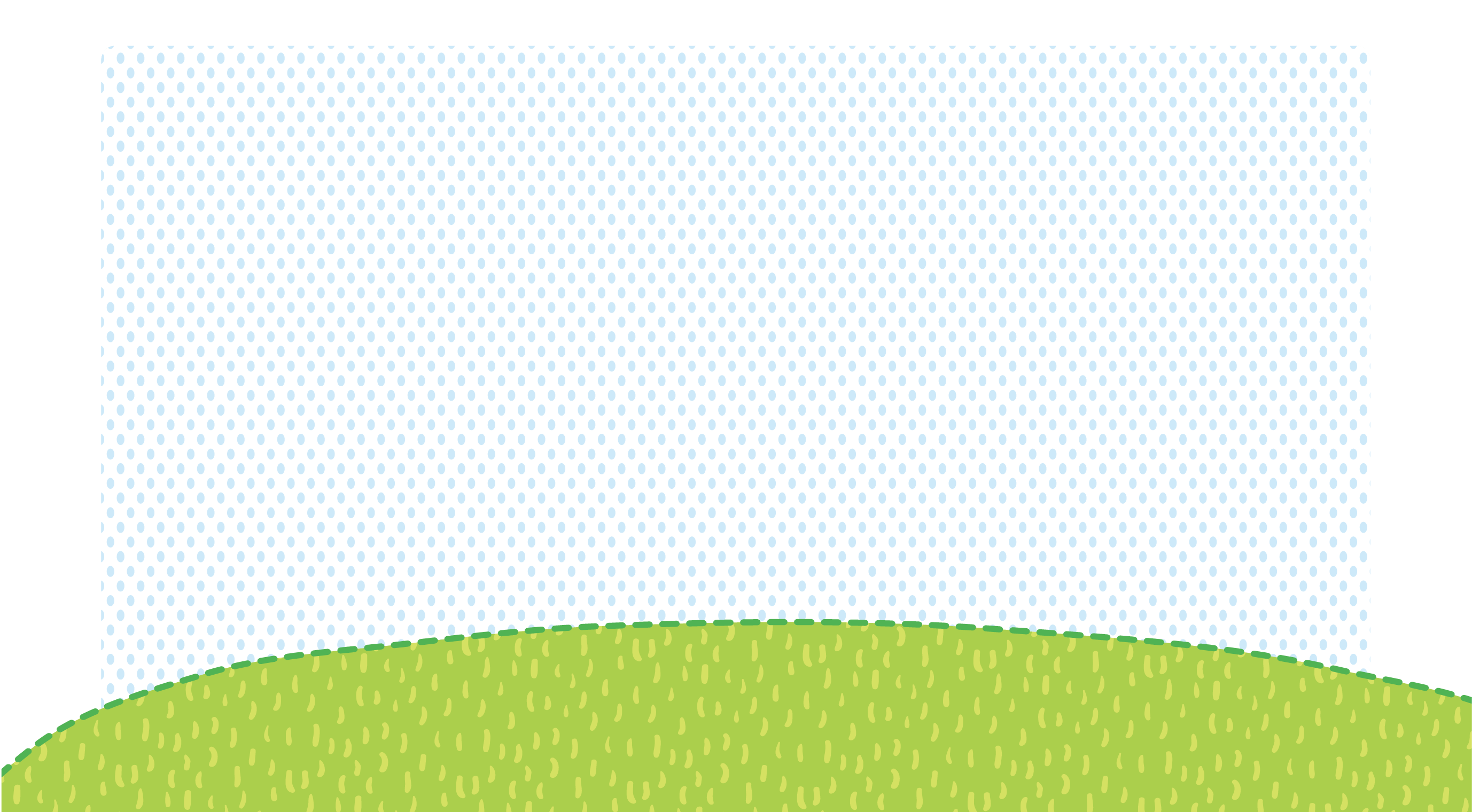 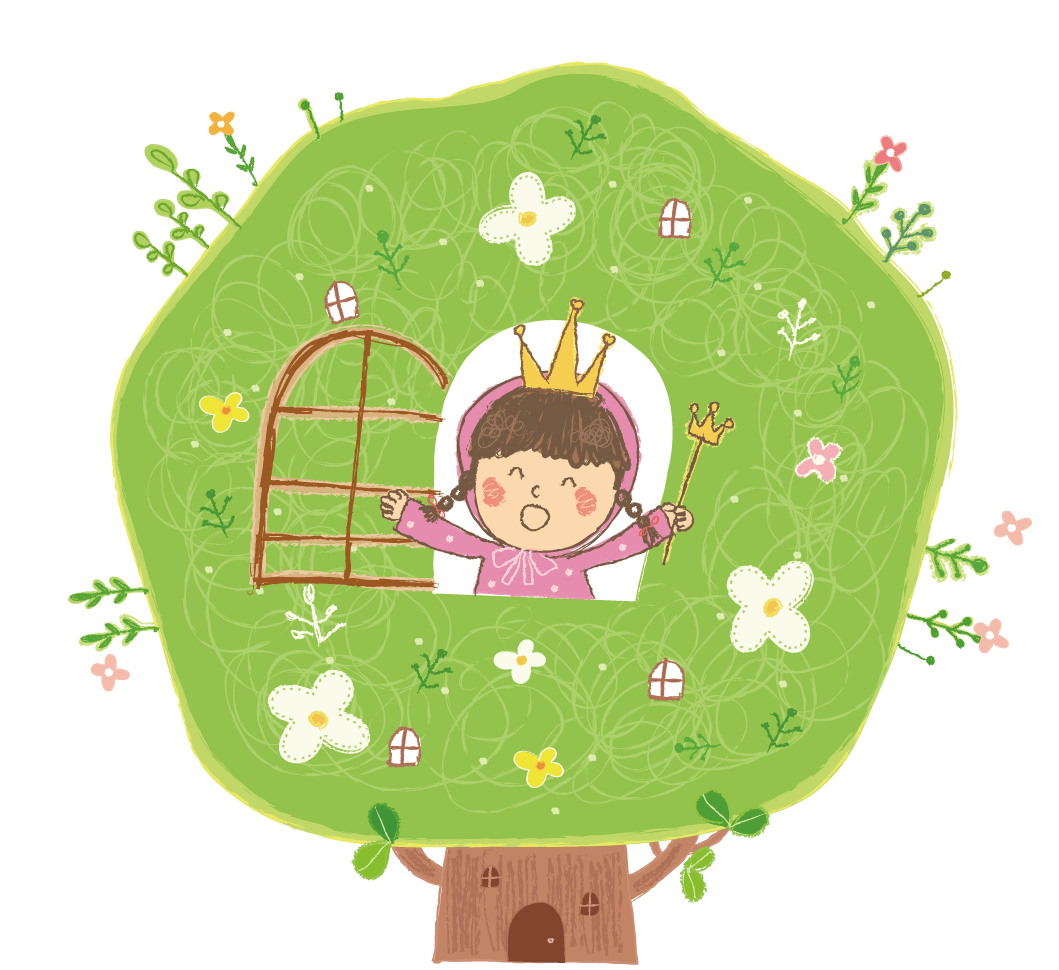 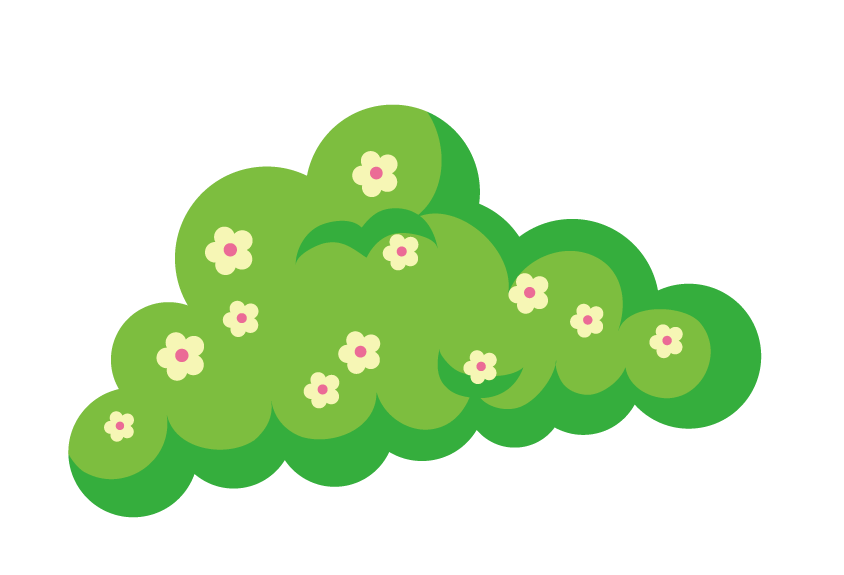 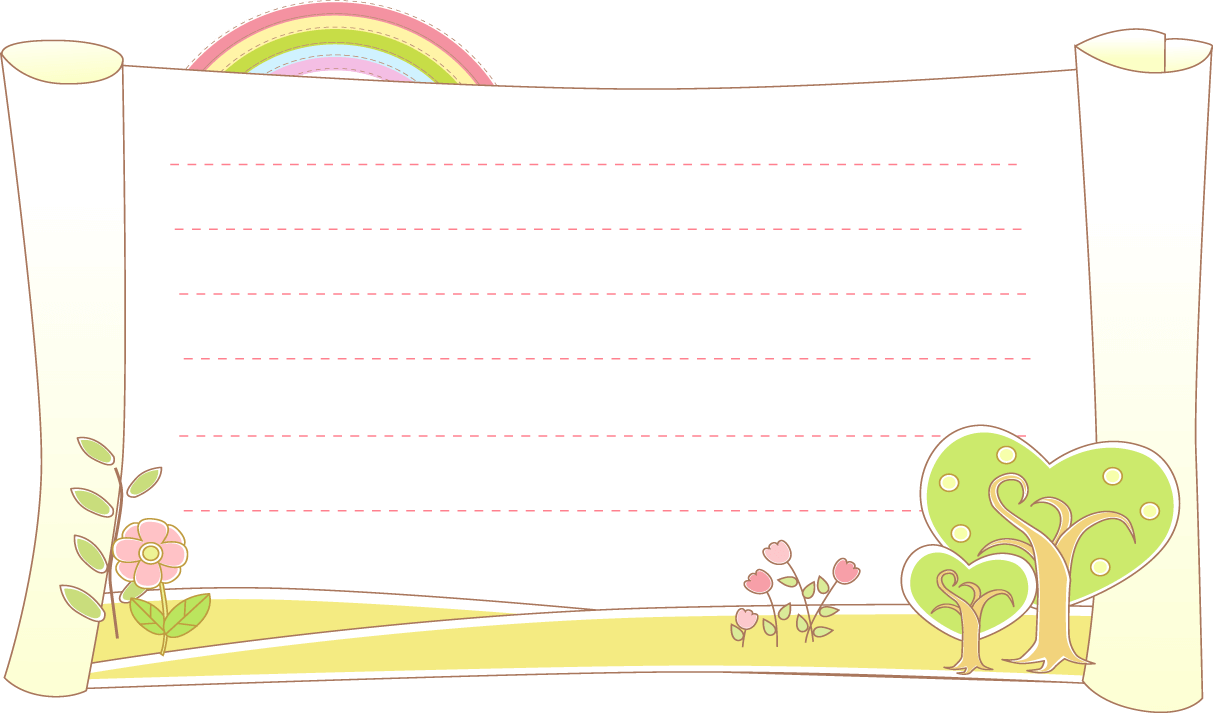 在此输入文字在此输入文字在此输入文字在此输入文字
在此输入文字在此输入文字在此输入文字在此输入文字
在此输入文字在此输入文字在此输入文字在此输入文字
在此输入文字在此输入文字
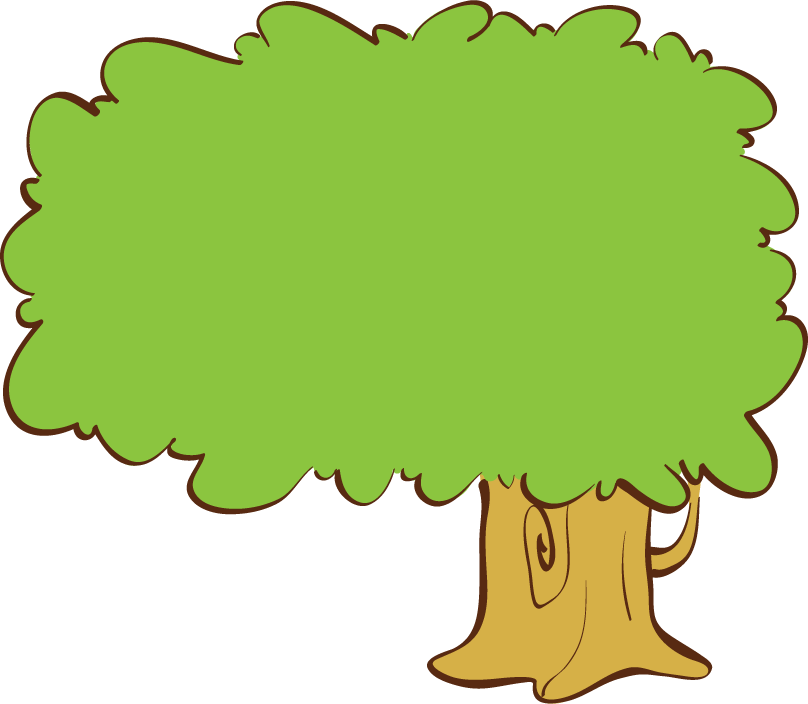 在此输入文字在此输入文字在此输入文字在此输入文字在此输入文字在此输入文字在此输入文字在此输入文字在此输入文字
在此输入文字在此输入文字在此输入文字在此输入文字在此输入文字在此输入文字在此输入文字在此输入文字在此输入文字
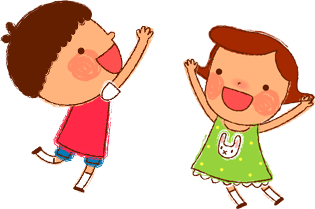 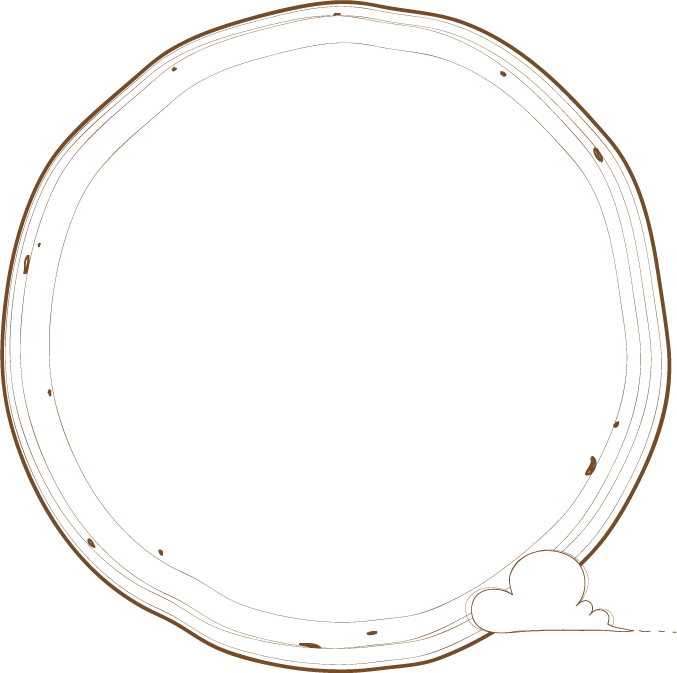 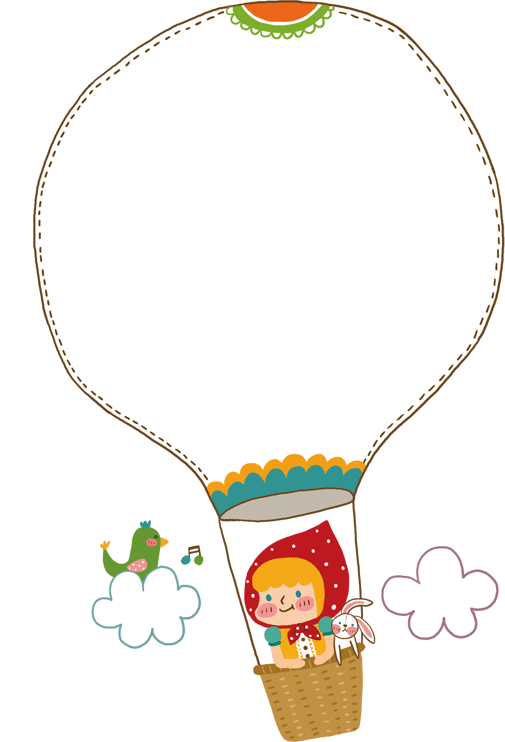 在此输入文字在此输入文字在此输入文字在此输入文字在此输入文字在此输入文字在此输入文字在此输入文字在此输入文字
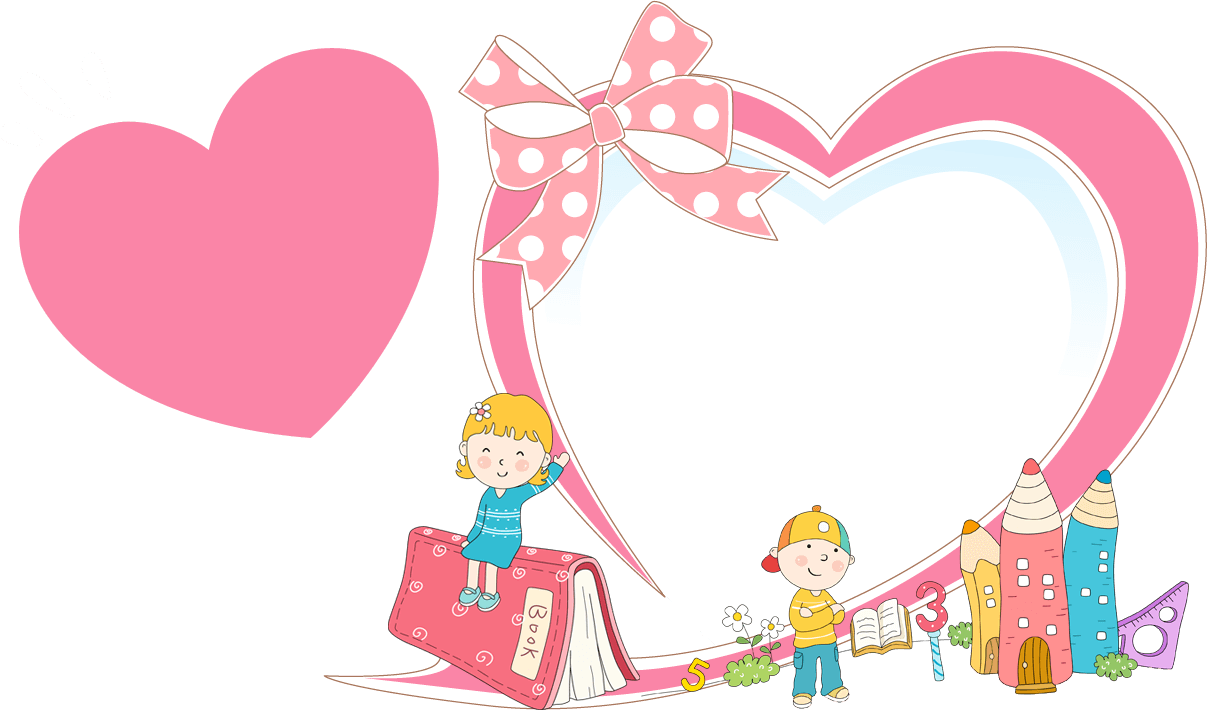 在此输入文字
在此输入文字在此输入文字在此输入文字在此输入文字在此输入文字
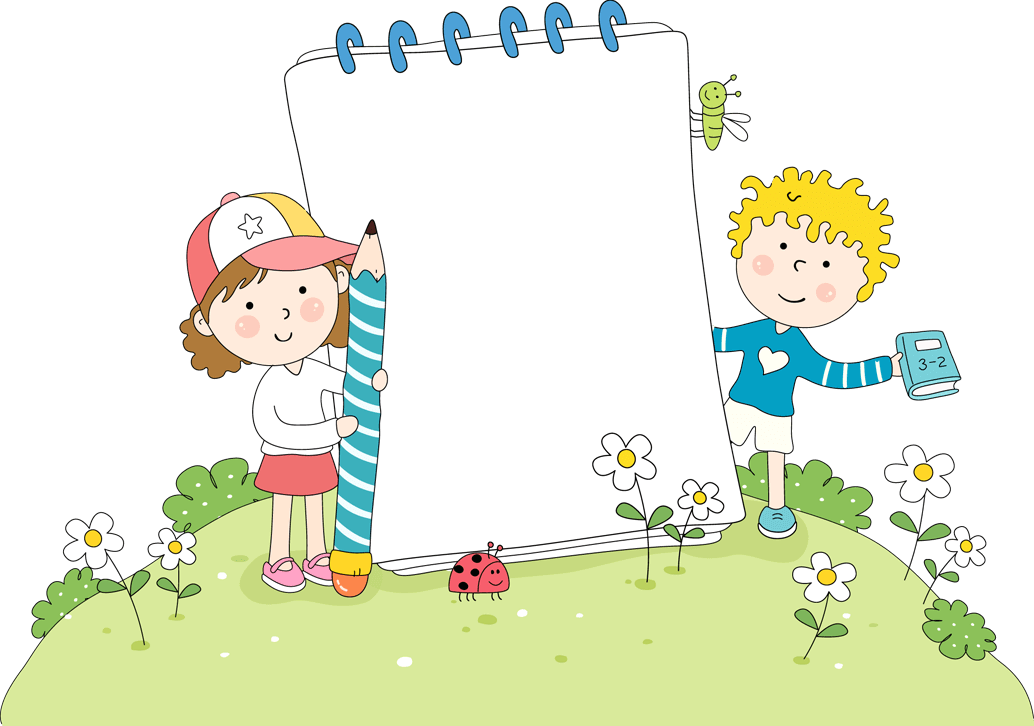 在此输入文字在此输入文字在此输入文字在此输入文字在此输入文字在此输入文字在此输入文字
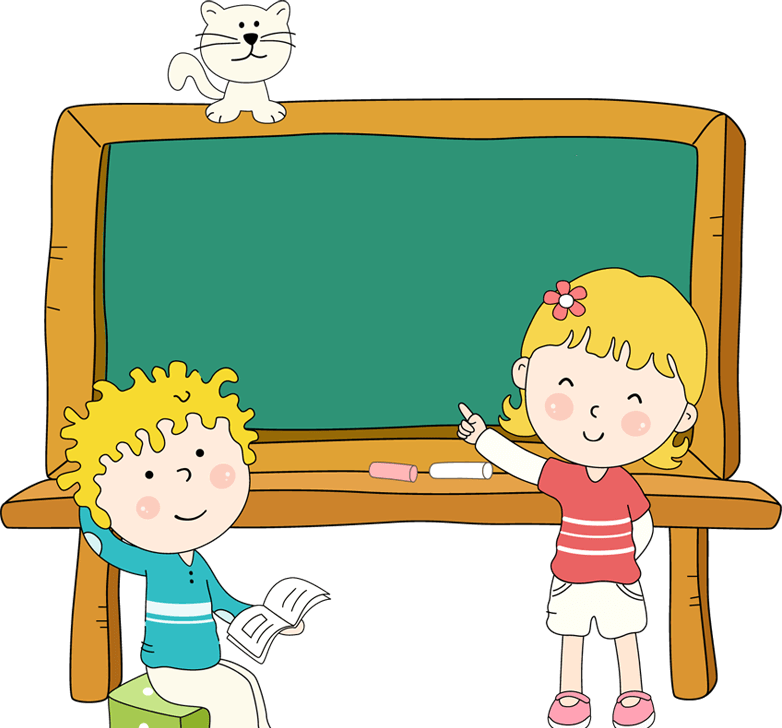 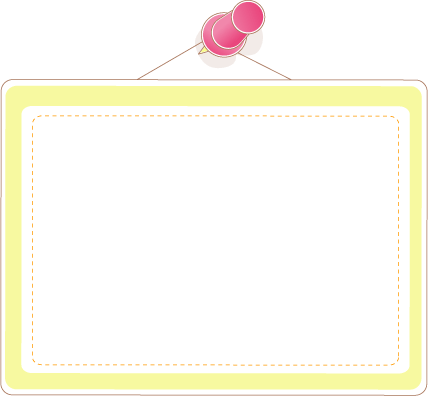 在此输入文字在此输入文字在此输入文字在此输入文字在此输入文字在此输入文字在此输入文字
在此输入文字在此输入文字在此输入文字在此输入文字在此输入文字在此输入文字在此输入文字
在此输入文字在此输入文字在此输入文字在此输入文字在此输入文字在此输入文字在此输入文字
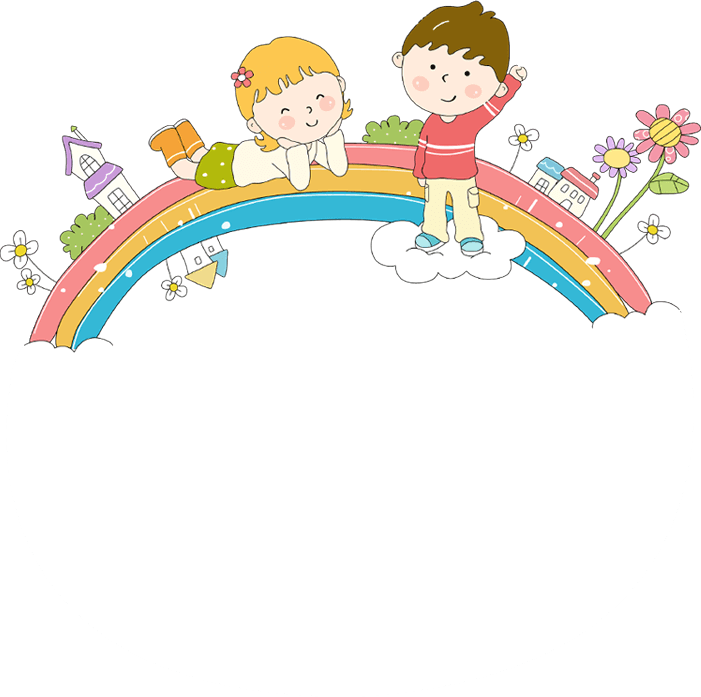 在此输入文字在此输入文字在此输入文字在此输入文字在此输入文字在此输入文字在此输入文字
在此输入文字在此输入文字在此输入文字在此输入文字在此输入文字在此输入文字在此输入文字
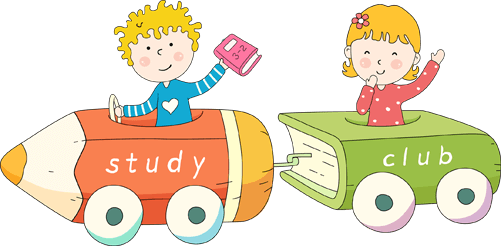 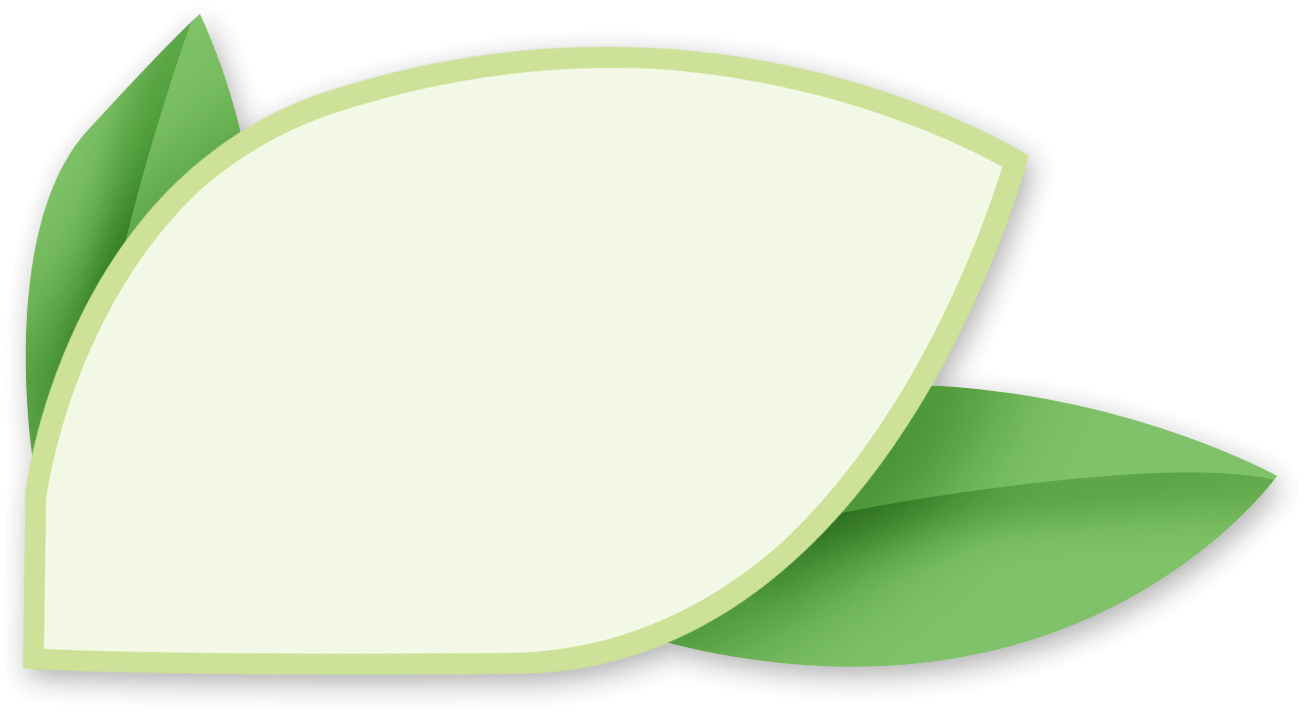 在此输入文字
在此输入文字在此输入文字在此输入文字在此输入文字在此输入文字在此输入文字在此输入文字在此输入文字在此输入文字在此输入文字
在此输入文字在此输入文字在此输入文字在此输入文字在此输入文字在此输入文字在此输入文字在此输入文字在此输入文字在此输入文字
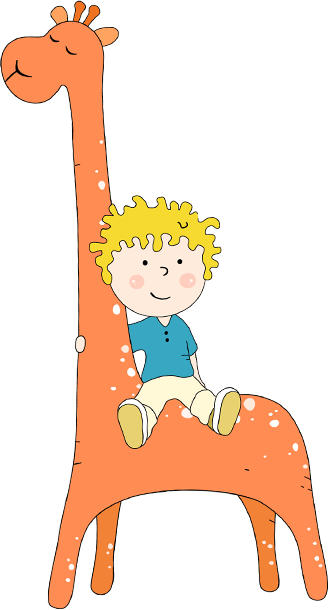 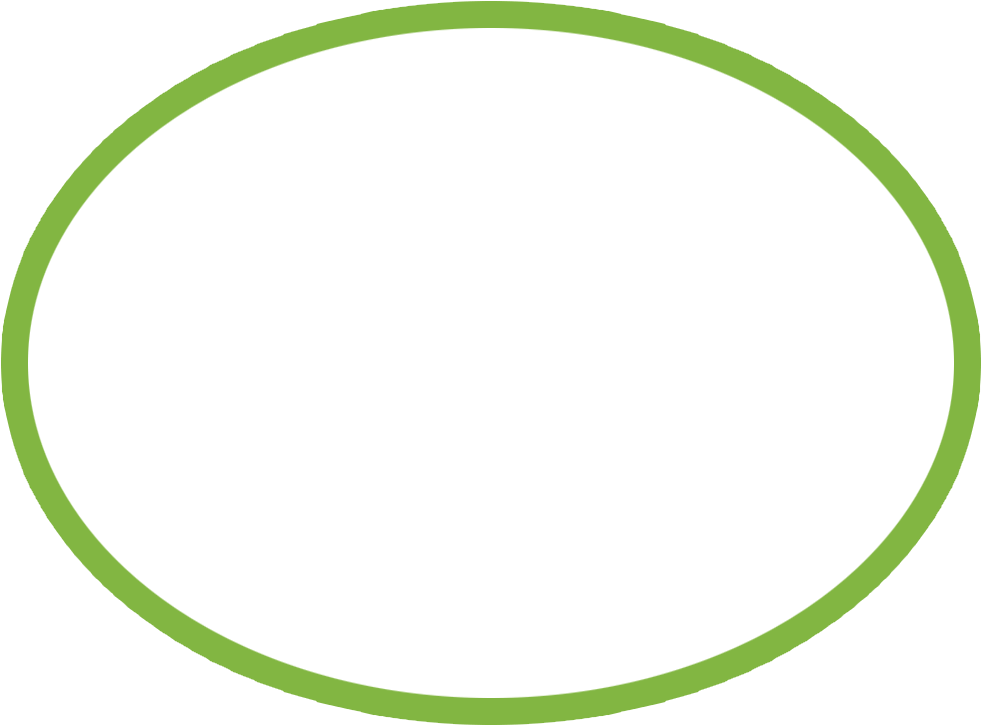 在此输入文字
在此输入文字在此输入文字在此输入文字在此输入文字在此输入文字在此输入文字在此输入文字在此输入文字在此输入文字在此输入文字
在此输入文字在此输入文字在此输入文字在此输入文字在此输入文字在此输入文字在此输入文字在此输入文字在此输入文字在此输入文字
在此输入文字在此输入文字在此输入文字在此输入文字在此输入文字在此输入文字在此输入文字在此输入文字在此输入文字在此输入文字
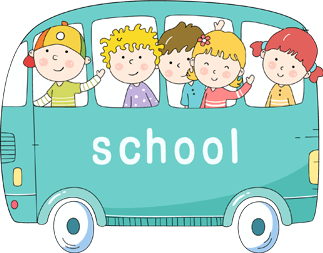 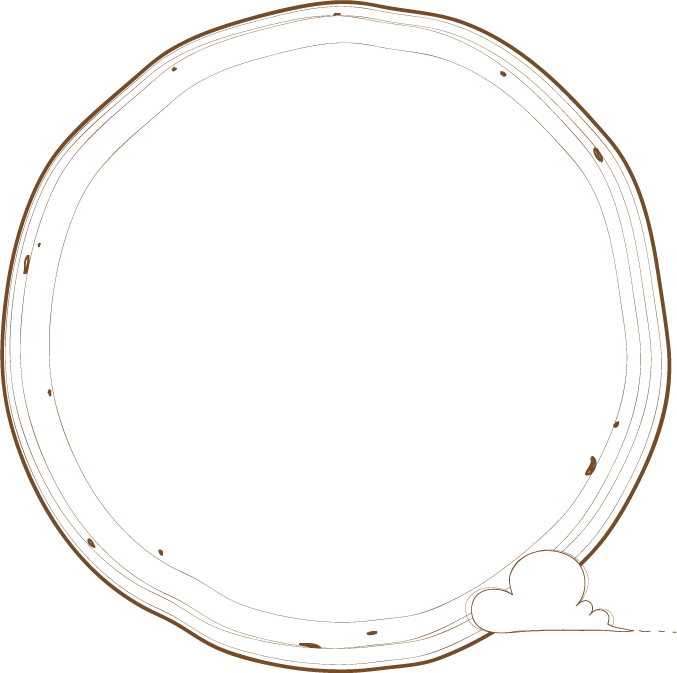 在此输入文字
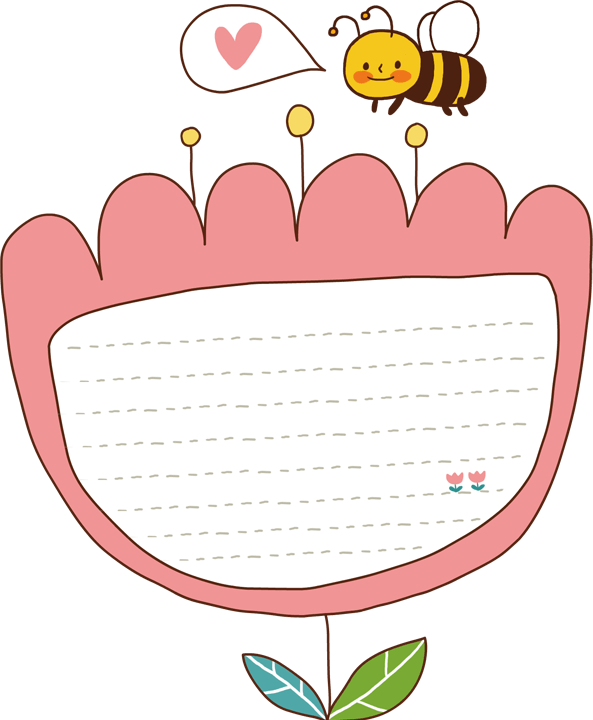 在此输入文字在此输入文字在此输入文字在此输入文字在此输入文字在此输入文字在此输入文字在此输入文字在此输入文字
在此输入文字在此输入文字在此输入文字在此输入文字在此输入文字在此输入文字在此输入文字在此输入文字在此输入文字
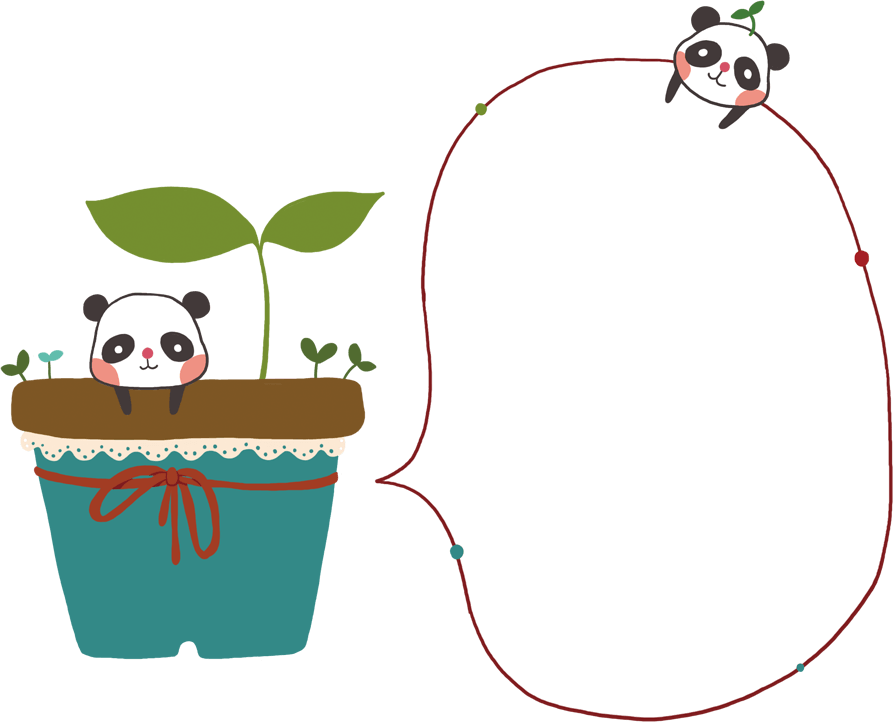 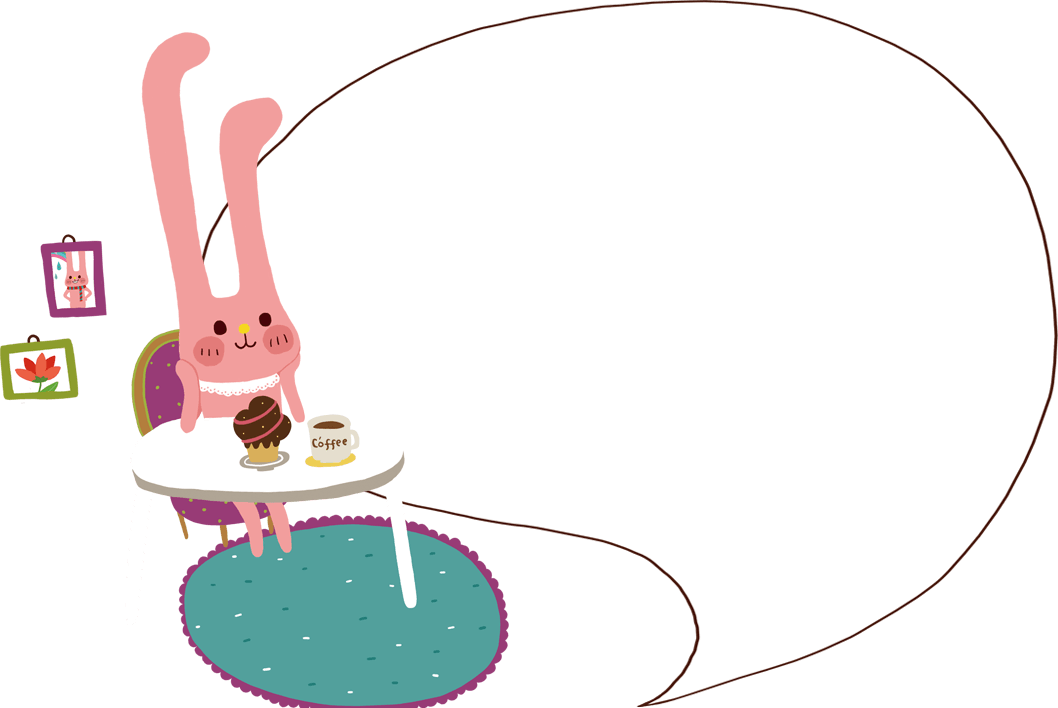 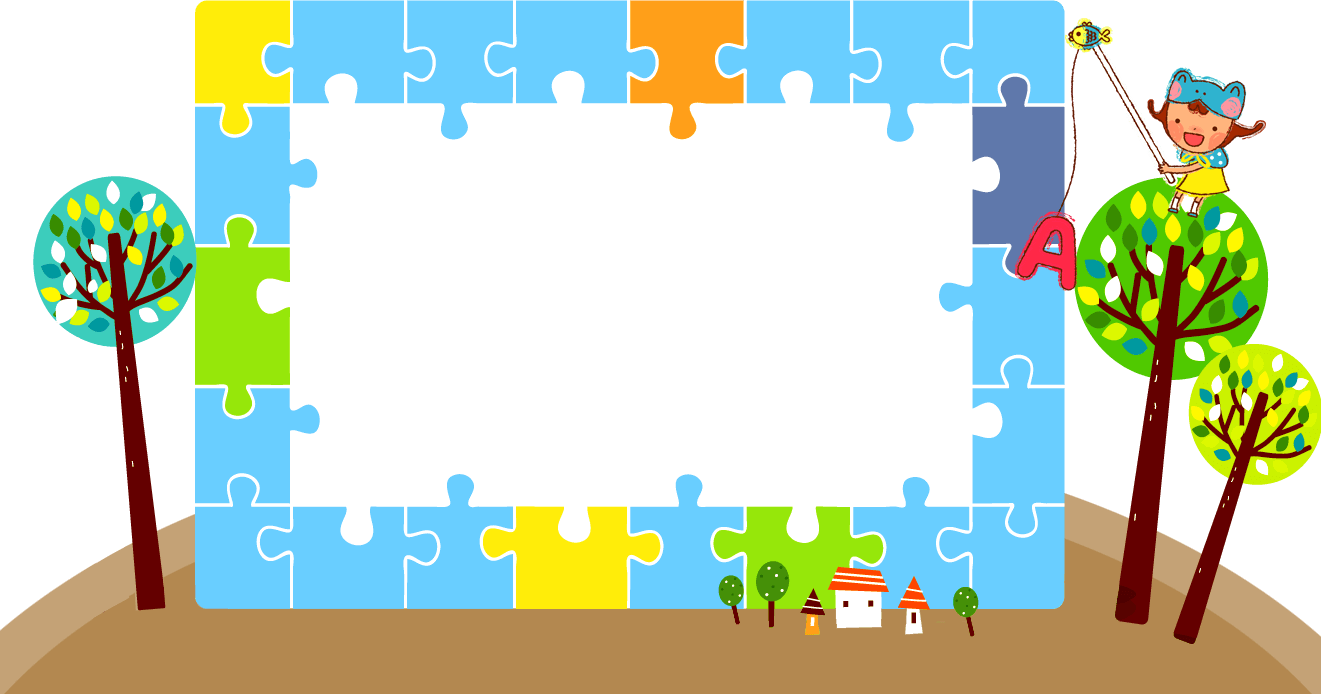 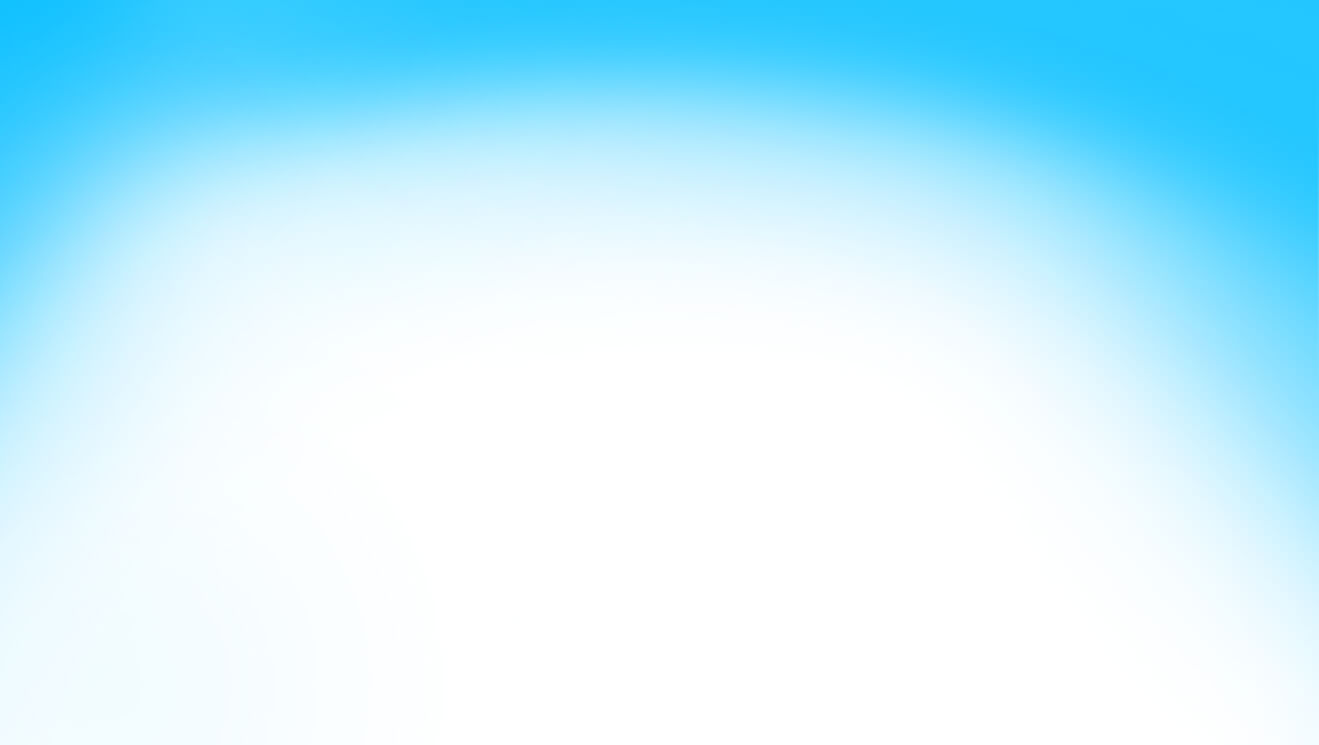 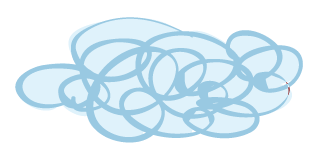 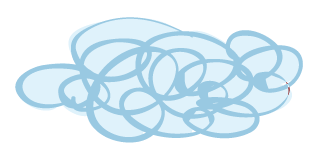 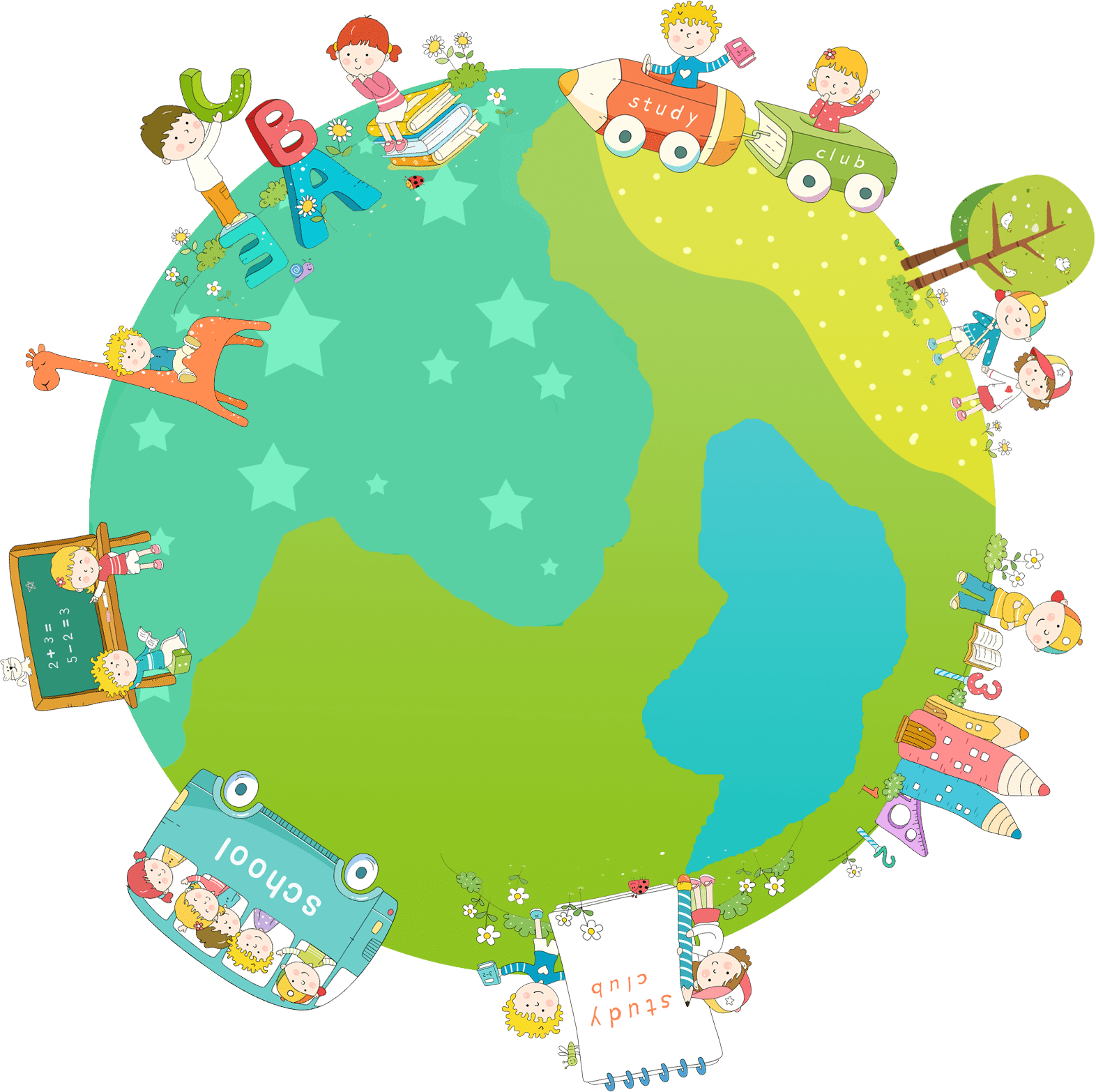 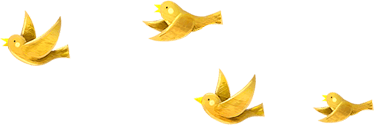 谢谢观看